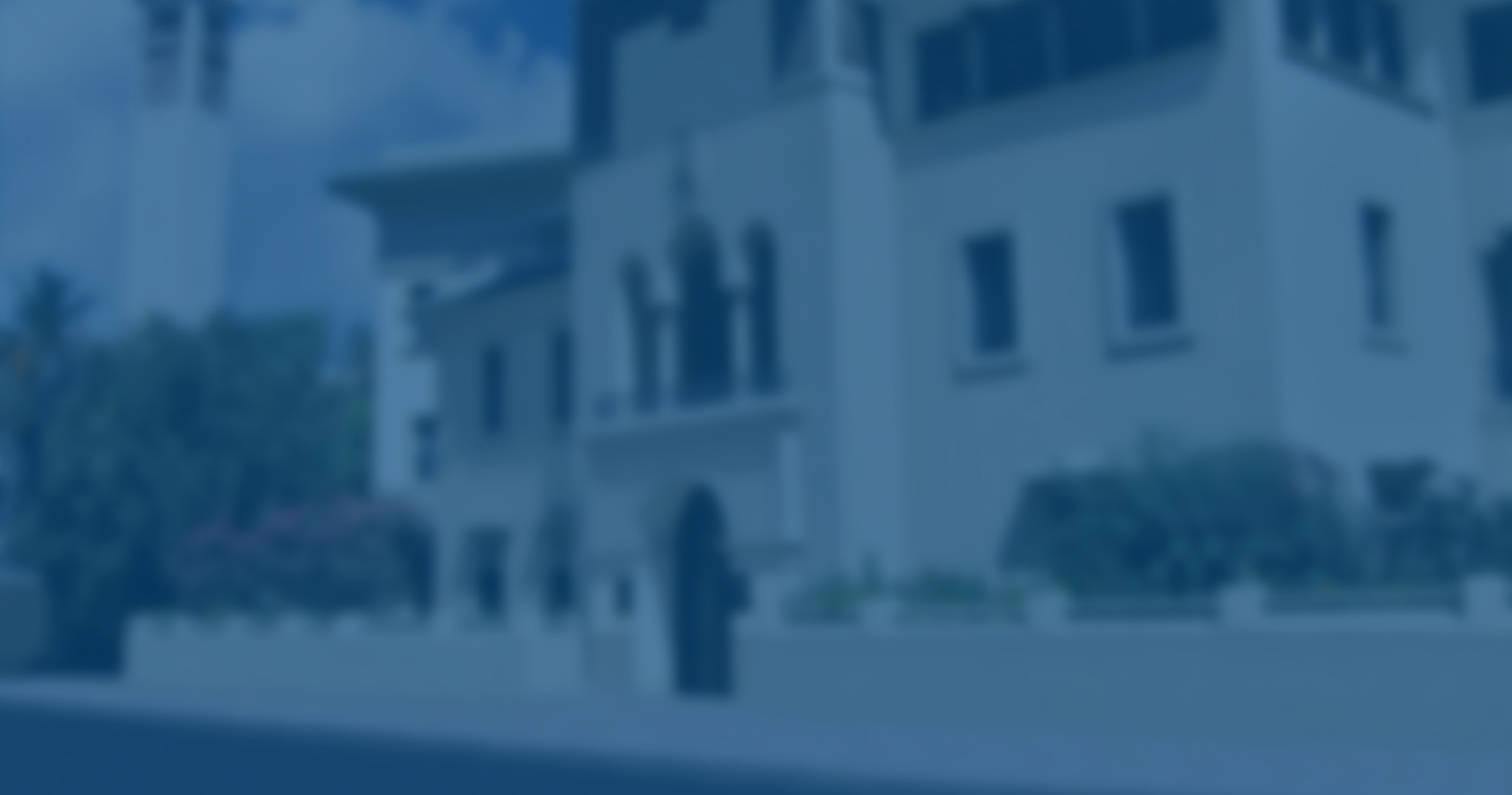 LA CFCIM, VOTRE BUSINESS PARTNER AU MAROC ET À L’INTERNATIONAL
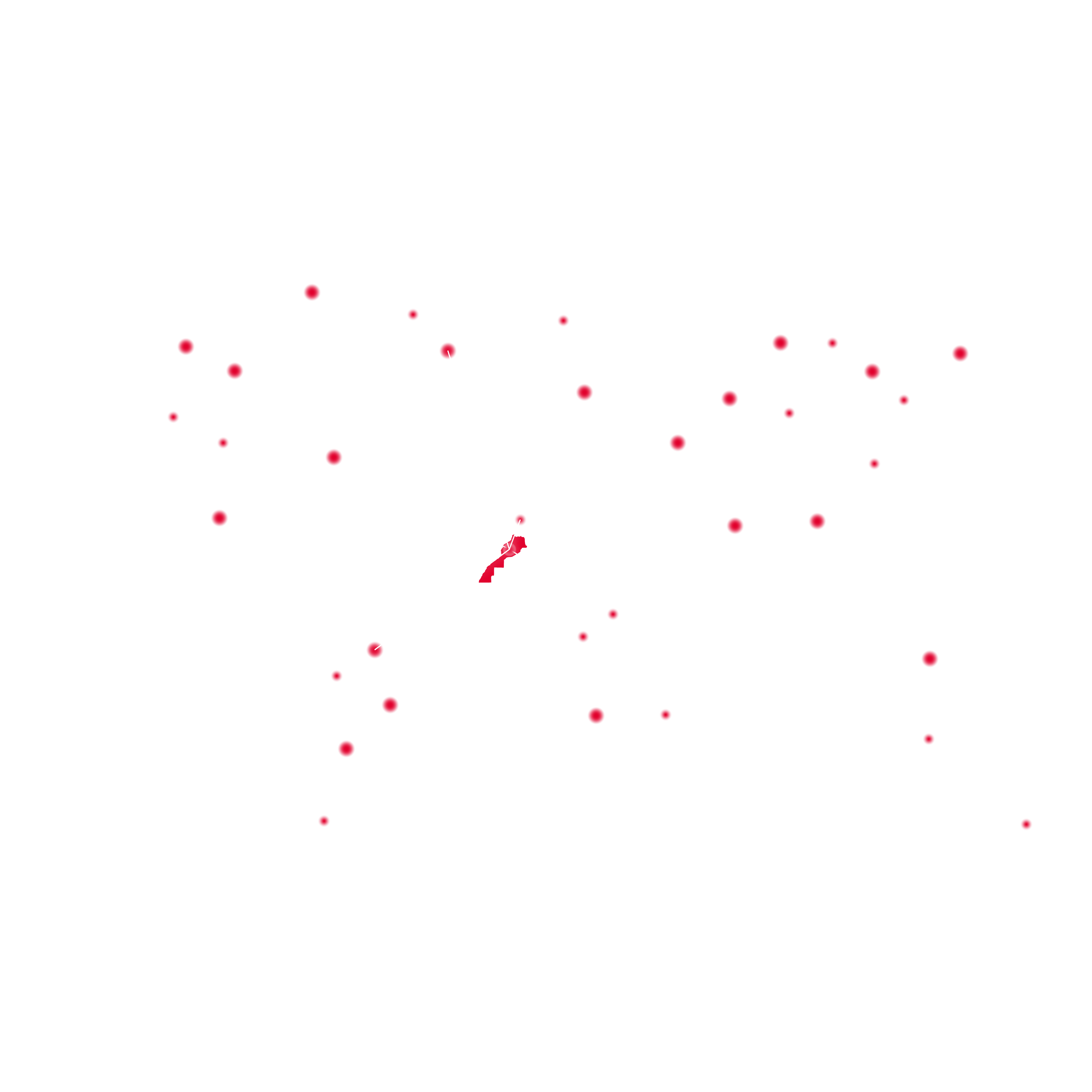 AGENDA DES MISSIONS COLLECTIVES ET ÉVÉNEMENTS 2022
CFCIM/PR03/A4/PROC01/FCH05 Version 01
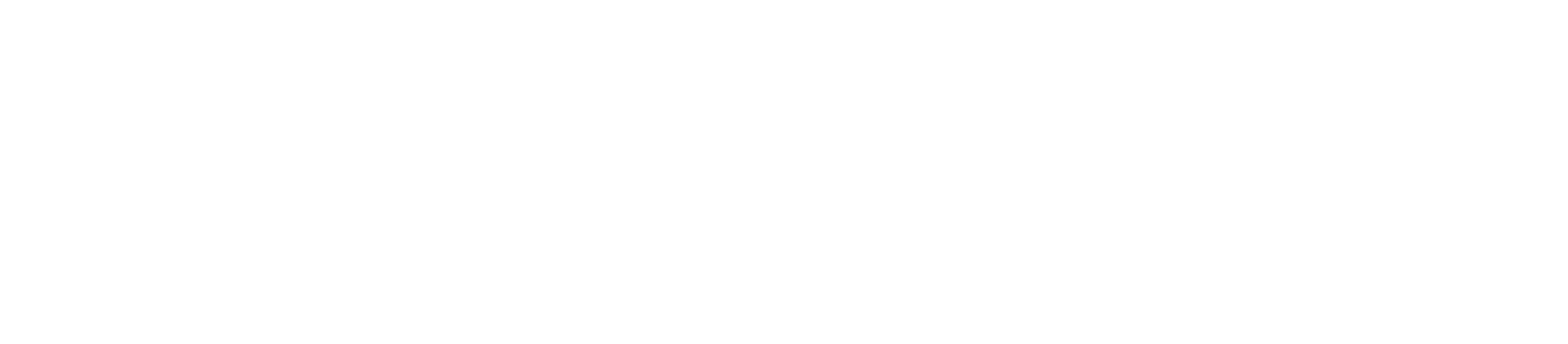 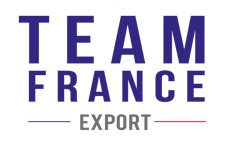 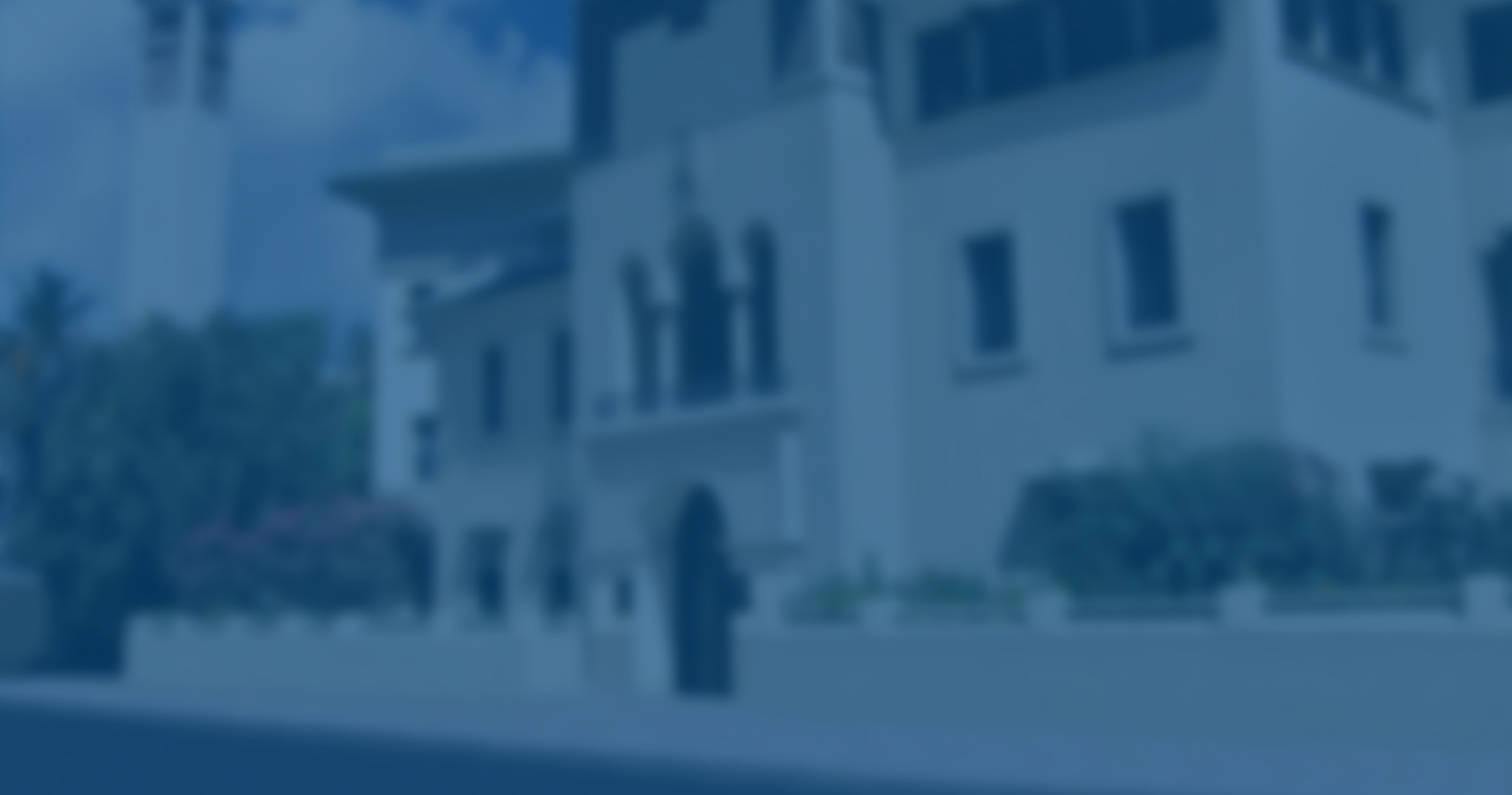 INFRASTRUCTURES
ET INDUSTRIE
Mission Automobile en marge du Salon de la Sous-Traitance Automobile. Sous réserve de la tenue du salon
Date à définir- A Tanger

L’objectif du salon est de favoriser l’échange constructeurs-équipementiers de rangs 1 et 2. Les responsables achats et techniques des équipementiers, leaders mondiaux dans leurs domaines d’activité et grands donneurs d’ordres seront présents au salon. Plusieurs équipementiers français investissent donc au Maroc : Valeo, Faureca, Sealynx, Novares…

Objectifs du Plan d’accélération industriel – horizon 2030 :       -     Atteindre une production de 1 M de véhicules,
      -     Atteindre un CA export de 9,2 Mds EUR,
      -     Gagner en profondeur sur les rangs 2 et 3 des fournisseurs, 
      -     Créer 500 000 emplois,
      -     Intégrer le top 10 des plateformes de production automobiles dans le monde, 
      -     Atteindre un taux d’intégration de 65 %,

L’offre française bénéficie de l’impulsion donnée par les constructeurs Renault et PSA, qui ont généré la création d’écosystèmes filière autour de leur activité.
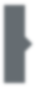 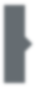 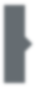 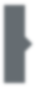 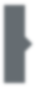 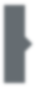 TECH & SERVICES
CFCIM/PR03/A4/PROC01/FCH05 Version 01
AGRI & AGRO
Mission Collective Aéronautique
Date & Lieu à définir
L’écosystème aéronautique marocain représente l’un des plus beaux cas de réussite industrielle.

Le secteur aéronautique marocain connait une croissance annuelle de 20% au Maroc, soit 4 fois la moyenne mondiale. Le pays est devenu en 2018 le 1er exportateur en Afrique de produits aéronautiques et est considéré aujourd’hui comme le 5ème pays le plus attractif pour l’installation des sous-traitants.
Aussi, le secteur aéronautique marocain a confirmé sa résilience en période de crise du Covid-19. Aujourd’hui, le Maroc récupère rapidement et les prévisions de croissance en 2022 sont très prometteuses.
SANTE, BIEN ETRE, 
TOURISME & BTP
CLEANTECH
Contact : Afraâ SAMID / E-mail : asamid@cfcim.org / Tél. : +212 (0)5 22 43 96 22
MISSIONS 
MULTISECTORIELLES
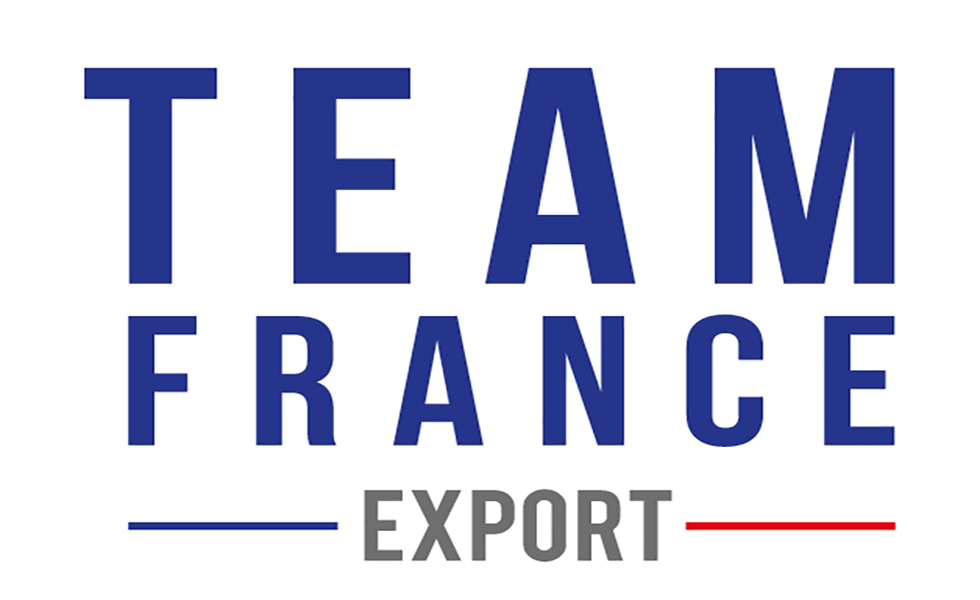 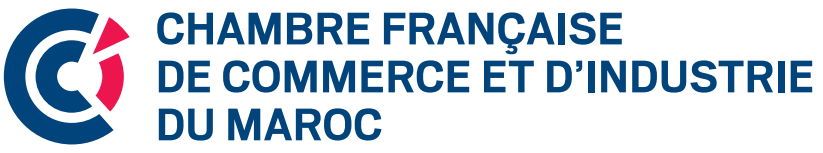 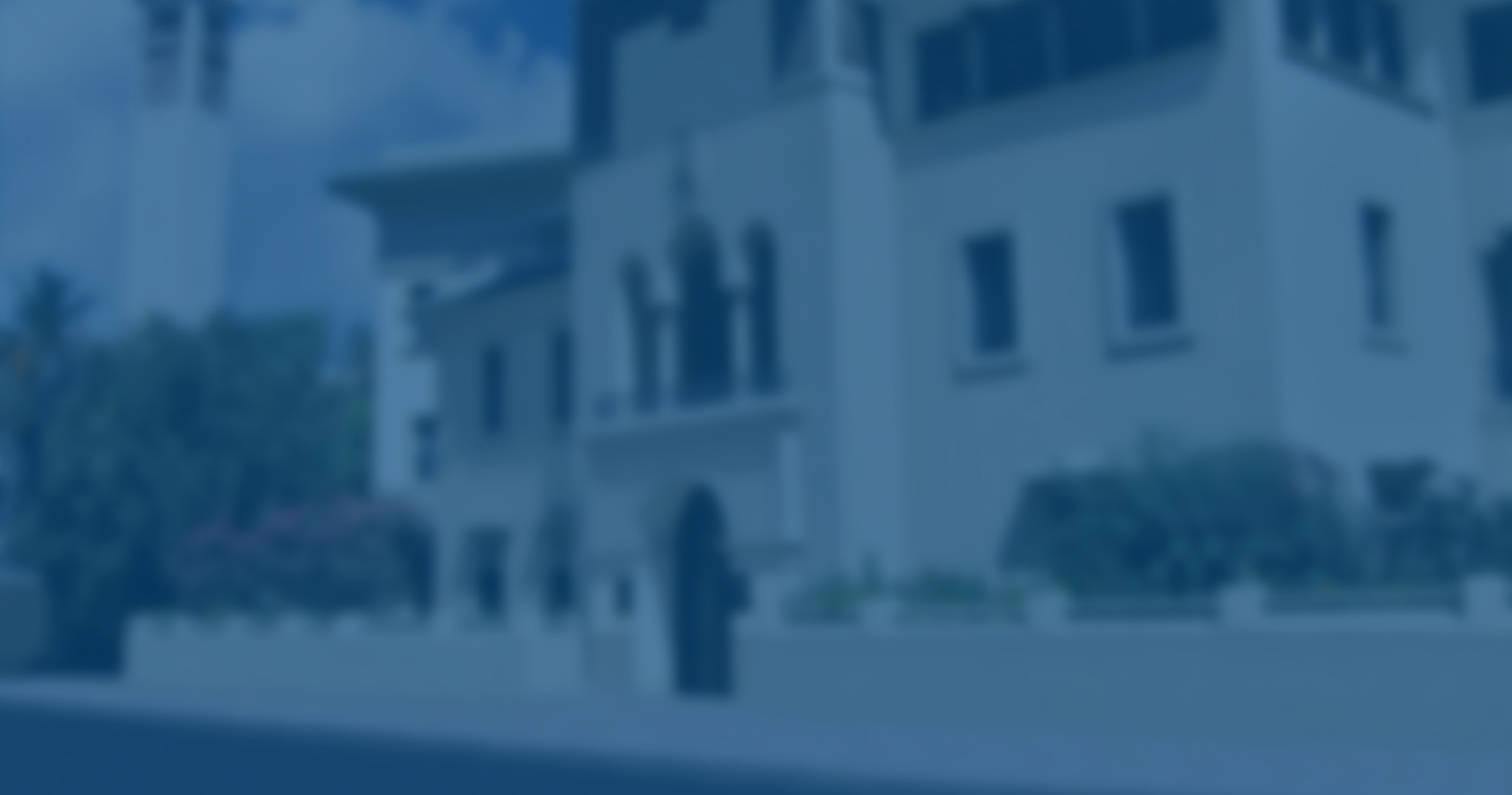 INFRASTRUCTURES
ET INDUSTRIE
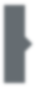 Rencontre Acheteurs Plastique en marge du Salon Plast Expo. Sous réserve de la tenue du salon
Du 1er au 4 juin 2022- A Casablanca

Le secteur de la plasturgie se positionne comme le premier secteur industriel exportateur indirect au Maroc. Le Pacte d’accélération industrielle impulse une nouvelle dynamique au secteur, qui se donne pour objectifs de :
     -    Renforcer la qualité et la technicité de la plasturgie pour adapter l’offre aux nouveaux besoins de l’économie (agriculture, BTP, énergies renouvelables, etc.) ;
     -    Positionner la plasturgie pour développer la sous-traitance automobile de rangs 2 et 3 ;
     -    Créer une filière spécialisée dans le recyclage des plastiques ;
     -    Favoriser le développement d’un tissu industriel d’accompagnement de la filière (maintenance industrielle de moules, instruments, formations techniques, machines, etc.).

Les entreprises marocaines du secteur de la plasturgie importent la quasi-totalité des matières premières utilisées dans l’industrie de la transformation. Le Maroc n’importe en revanche que très peu de PVC dont les besoins sont couverts à hauteur de 90 % par la Société nationale d’électrolyse et de pétrochimie (SNEP), qui fournit le secteur en PVC rigide. 

Aussi, La France est classé en tant que 2ème pays fournisseur du Maroc en matières premières plastiques, derrière l’Italie. Les entreprises du secteur sont réparties entre la transformation (71%), la distribution (27%) et la fabrication de moules (2%).
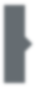 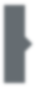 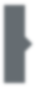 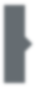 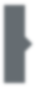 TECH & SERVICES
CFCIM/PR03/A4/PROC01/FCH05 Version 01
AGRI & AGRO
Rencontre Mines & Carrières
Juin 2022- A Casablanca

Le Maroc est réputé pour ses exportations minières, il occupe une position notoire comme  1er exportateur et 3ème producteur mondial de phosphates. Le pays a mis en place, en 2013, une stratégie pour le secteur minier hors phosphates. 

Basée sur un diagnostic approfondi du secteur minier, soulignant ses forces et ses faiblesses ainsi que les opportunités et menaces auxquelles il est confronté, la nouvelle stratégie minière ambitionne, à l'horizon 2025, de : 
     -    Tripler le Chiffre d'affaires du secteur à plus de 15 Milliards de Dirhams,
     -    Multiplier par 10 le volume d'investissement dans l'exploration et la recherche minières à près de 4 Milliards de Dirhams, etc.
SANTE, BIEN ETRE, 
TOURISME & BTP
CLEANTECH
Contact : Afraâ SAMID / E-mail : asamid@cfcim.org / Tél. : +212 (0)5 22 43 96 22
MISSIONS 
MULTISECTORIELLES
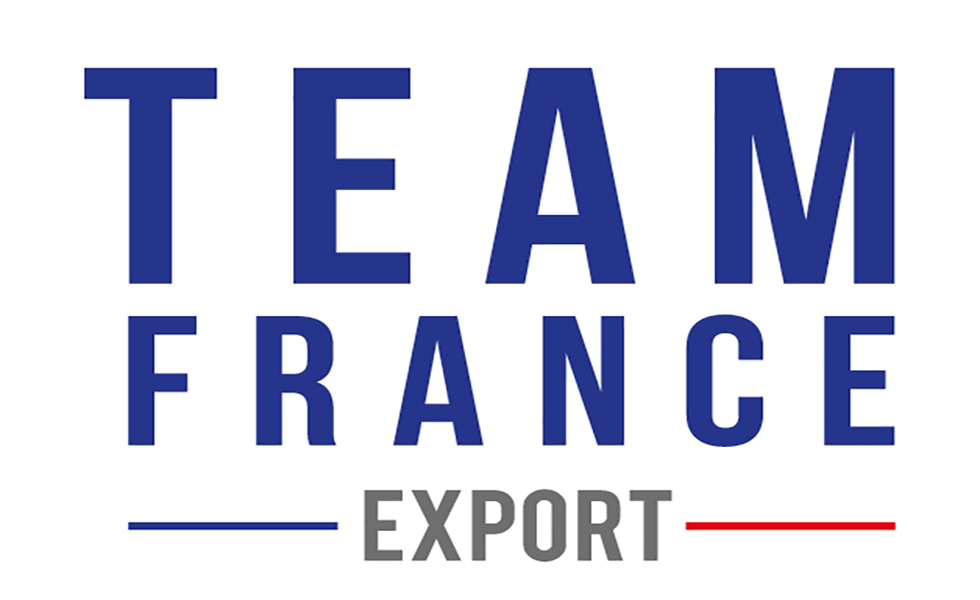 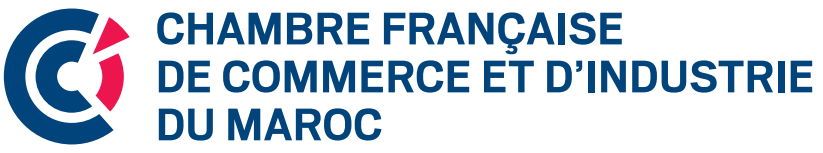 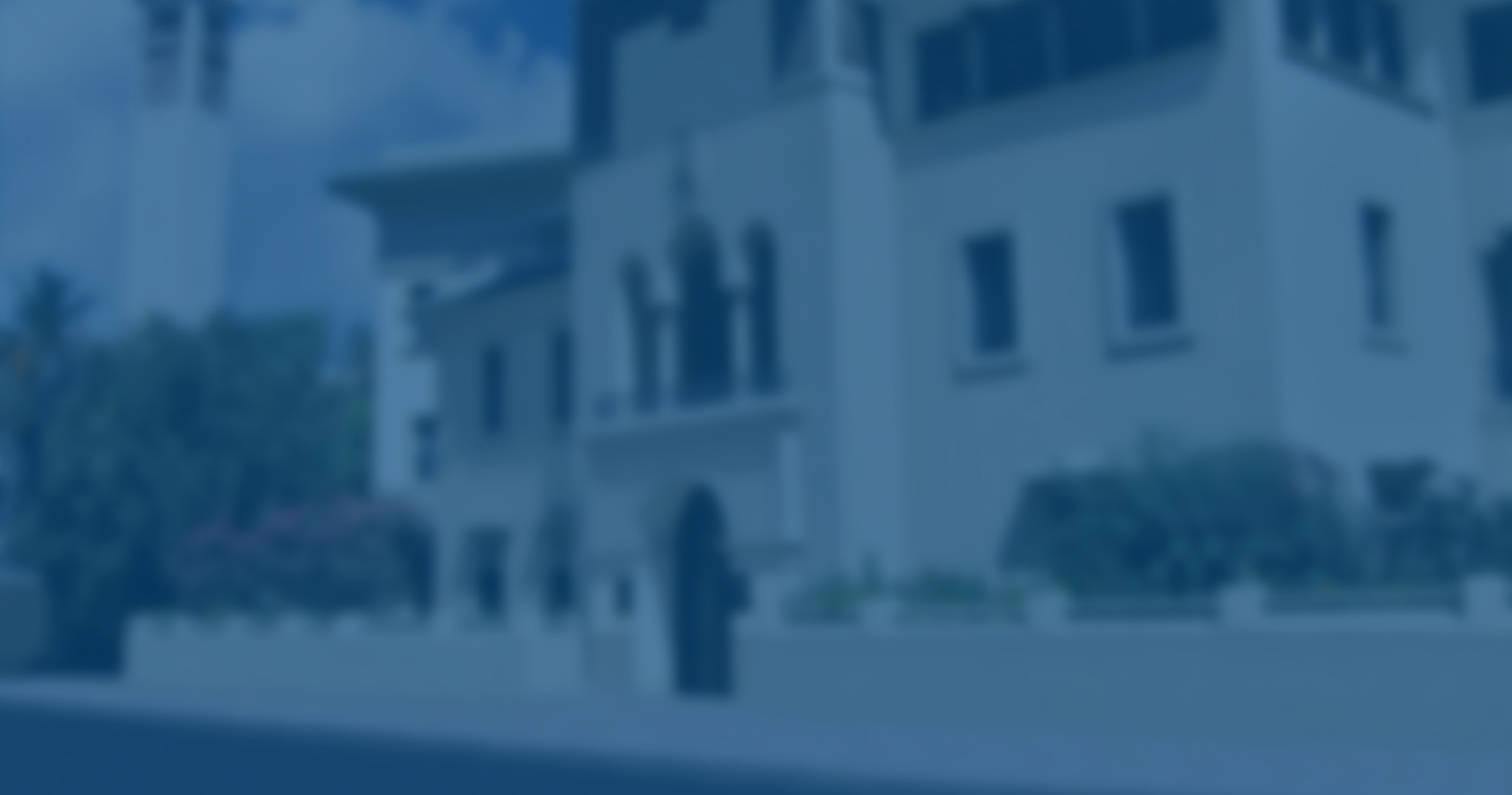 INFRASTRUCTURES
ET INDUSTRIE
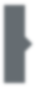 Les solutions pour la digitalisation des services
– A Casablanca

L’économie du numérique représente aujourd’hui en moyenne 5 à 6 % du PIB national d’un pays. Le Maroc, future « digitale nation », vise la dématérialisation de 50 % des démarches administratives et à connecter 20 % des PME. La priorité de l’État est celle du « Smart Government » 

Le développement des datas centers et du cloud reste une nécessité stratégique pour le pays. L’utilisation d’un cloud national basé sur des data-centers marocains permettrait au pays de se mettre sur la voie de la convergence numérique de son action publique.

Au niveau des entreprises privées, le digital peut améliorer les résultats de l’ordre de 20 à 30%. Si les plus grands groupes investissent depuis quelques années pour amorcer cette mue digitale, la timidité reste de mise dans les PME, a fortiori les TPE, pour prendre le virage du numérique.

Les programmes lancés concernent le e-learning, e-santé, les smarts cities, la formation des compétences pour accompagner ce développement. Pour accompagner ce vaste chantier de transformation digitale, des solutions en cybersécurité, big data, blockchain, intelligence artificielle etc. sont fortement recherchées par le Royaume.
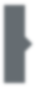 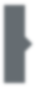 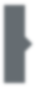 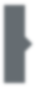 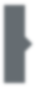 TECH & SERVICES
CFCIM/PR03/A4/PROC01/FCH05 Version 01
AGRI & AGRO
La transformation numérique des entreprises autour de la Cybersécurité et de la Data
Novembre 2022- A Casablanca

13,4 millions de cyberattaques au mois d’avril et juin 2020, plaçait le Maroc à la 32° place des pays les plus touchés au monde. 38° des entreprises marocaines disposent d’une stratégie de cybersécurité et 8° seulement de ces entreprises utilisent des antivirus.  

Le secteur émerge tant par le développement d’acteurs nationaux que par l’arrivée d’entreprises étrangères qui investissent dans la cybersécurité au Maroc. Pour celles-ci, l’enjeu est double : conquérir des parts de marché marocain et disposer d’une plateforme régionale afin de proposer leurs services en Afrique dont le marché pesait plus de de 2 milliards d’euros en 2020. 

La pénurie de ressources humaines formées à la cybersécurité offre aussi des opportunités pour les entreprises françaises opérant dans le secteur de la formation.
SANTE, BIEN ETRE, 
TOURISME & BTP
CLEANTECH
Contact : Houssine OUASSAHI/ E-mail : houassahi@cfcim.org / Tél. : +212 (0)5 22 43 96 08
MISSIONS 
MULTISECTORIELLES
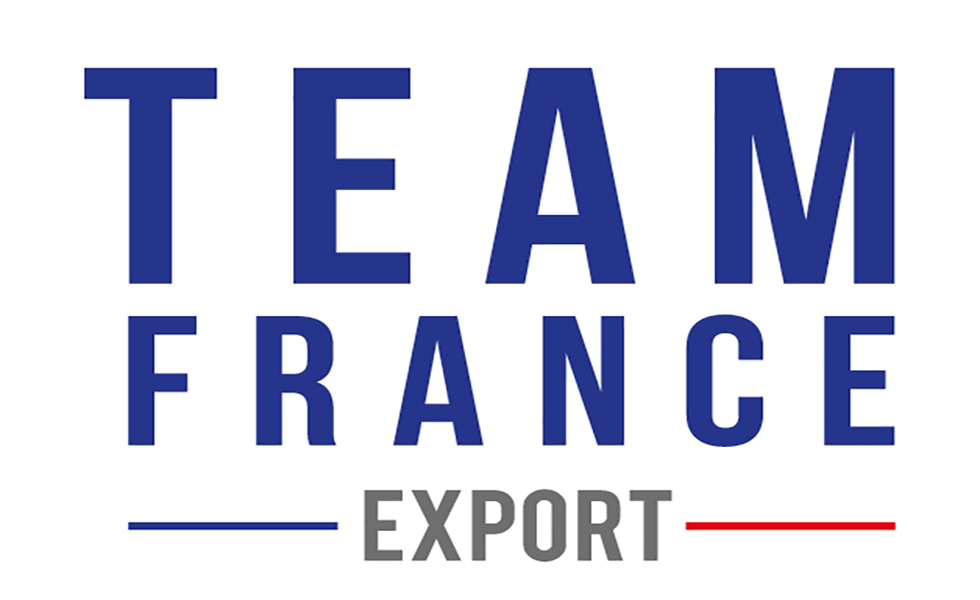 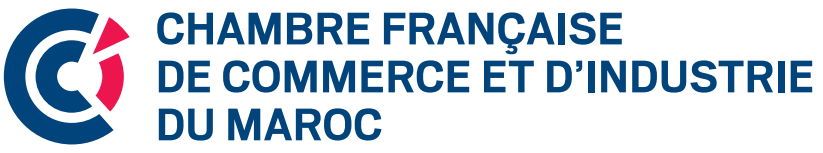 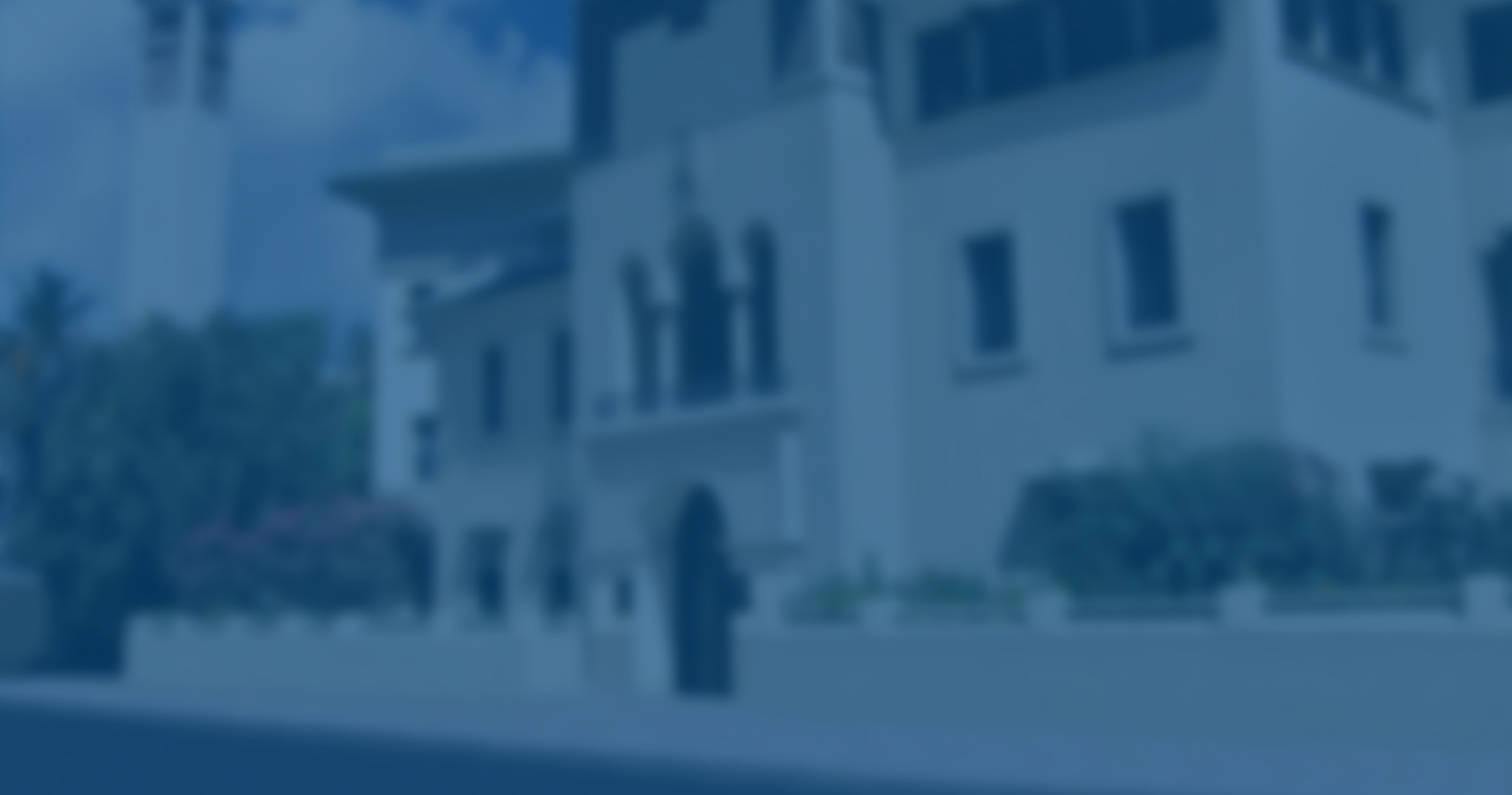 Mission Collective Pèche et Aquaculture 
22-24 Mars 2022- A Casablanca


Cette mission constitue une opportunité pour les opérateurs français du secteur afin de développer des affaires au Maroc, étant donné que le Pays ambitionne de multiplier dans le cadre de sa stratégie nationale "Halieutis II" (2020-2030), les unités de valorisation des produits de la mer clés en main et moderniser les unités déjà existantes. 

Opportunités d'affaires : Il existe de réels besoins en machines et process agroindustriels pour la transformation des produits de la pêche, en savoir-faire et formation, en équipement pour l'aquaculture et aliments pour les élevages aquacoles...
INFRASTRUCTURES
ET INDUSTRIE
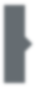 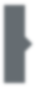 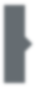 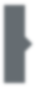 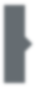 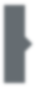 TECH & SERVICES
CFCIM/PR03/A4/PROC01/FCH05 Version 01
AGRI & AGRO
Salon International de l’Agriculture. Sous réserve de la tenue du salon
 A Meknès

Le SIAM est considéré comme le premier salon professionnel agricole du continent. Le salon regroupe les secteurs des semences, plants et intrants, élevage (génétique, alimentation animale, santé animale, équipements), machinisme agricole, irrigation, équipements pour la 1ère transformation des fruits, légumes et céréales, produits alimentaires. 

L'édition 2019 a accueilli 850 000 Visiteurs, 60 pays participants, 1365 exposants, 331 GIE-Coopératives, 24 délégations étrangères présidées par 19 Ministres, 35 conférences scientifiques organisées. L'industrie agroalimentaire regroupe elle, environ 2 050 entreprises, dont 92 % sont des PMI. Elle contribue pour 8 % au PIB national et à près de 30 % au PIB industriel. 

Opportunités d'affaires : machines agricoles, solution d'irrigation innovantes, produits phytosanitaires et engrais agricoles, bovins vivants, ingrédients pour les IAA, équipement industriel pour les IAA, emballages alimentaires.
SANTE, BIEN ETRE, 
TOURISME & BTP
CLEANTECH
Contact : Maria MOUHSINE / E-mail : mmouhsine@cfcim.org / Tél. : +212 (0)5 43 96 49
MISSIONS 
MULTISECTORIELLES
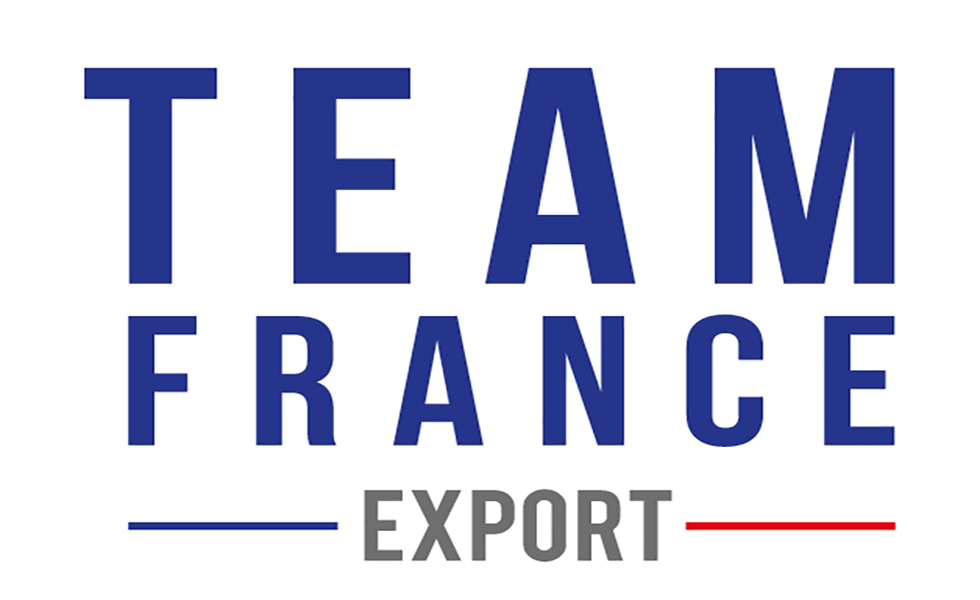 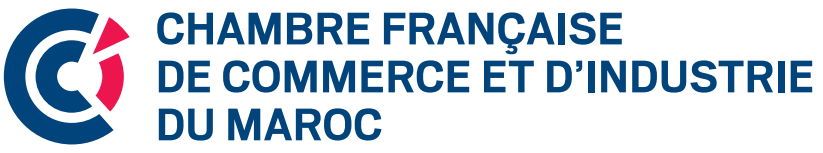 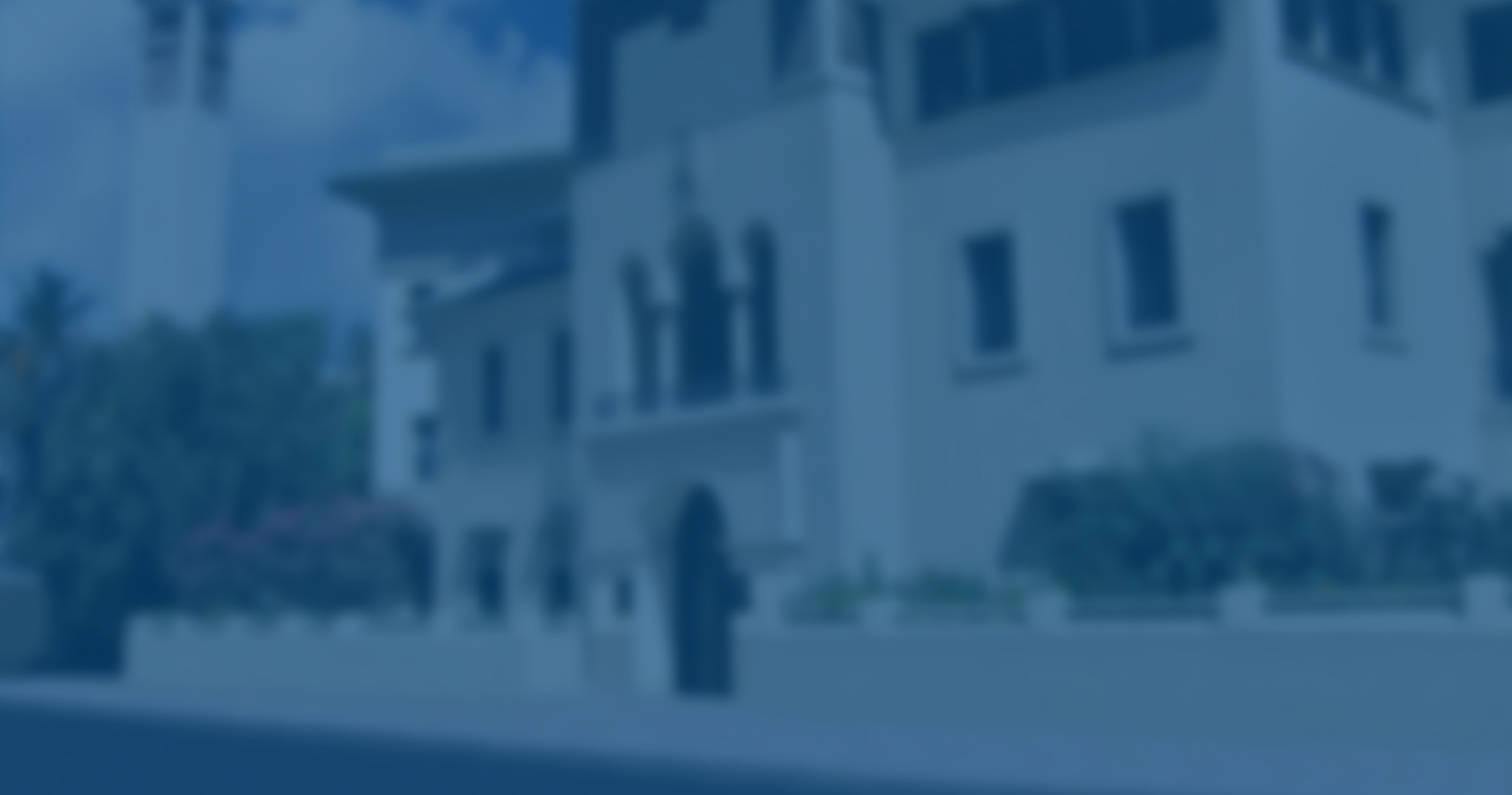 Tastin'France - Journée de promotion et de dégustation des vins & spiritueux français au Maroc
30 juin 2022- A Casablanca

En 2020, le Maroc a importé 20 513 077 litres de vins, tous types confondus. La France représente le 1er fournisseur du Maroc avec une valeur de 12 983 573 € soit près de 54% des importations totales, suivi de l’Espagne avec une part de 39%. En termes de volume, la France dépasse de loin l’Espagne avec une quantité de 18 384 496 L contre 1 866 352 L pour la France. Cet écart prouve que l’offre française est particulièrement appréciée pour sa qualité même si les prix peuvent être relativement élevés.
INFRASTRUCTURES
ET INDUSTRIE
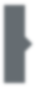 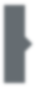 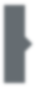 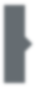 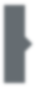 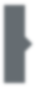 TECH & SERVICES
Mission Collective Salon Dawajine. Sous réserve de la tenue du salon
Novembre 2022 – A Casablanca

Le salon Dawajine est le RDV annuel des opérateurs du secteur avicole au Maroc. C'est un salon qui se veut international et accueille chaque année d'importantes délégations venues de plusieurs pays africains. En 2019, le salon a connu la participation de 134 entreprises françaises. L'intérêt pour cet événement est de plus en plus important. 

Opportunités d'affaires : Compléments vitaminés et additifs pour l’alimentation avicole, bâtiments d’élevage clé en main, produits d’hygiène, climatisation et régulation des bâtiments de volaille, efficacité énergétique, matériel avicole (incubateurs/éclosoirs; batteries pour poulettes et pondeuses; abreuvoirs et mangeoires; système automatiques d’alimentation de volaille), sélection génétique, équipement industriel pour provendiers.
CFCIM/PR03/A4/PROC01/FCH05 Version 01
AGRI & AGRO
Contact : Maria MOUHSINE / E-mail : mmouhsine@cfcim.org / Tél. : +212 (0)5 43 96 49
SANTE, BIEN ETRE, 
TOURISME & BTP
CLEANTECH
MISSIONS 
MULTISECTORIELLES
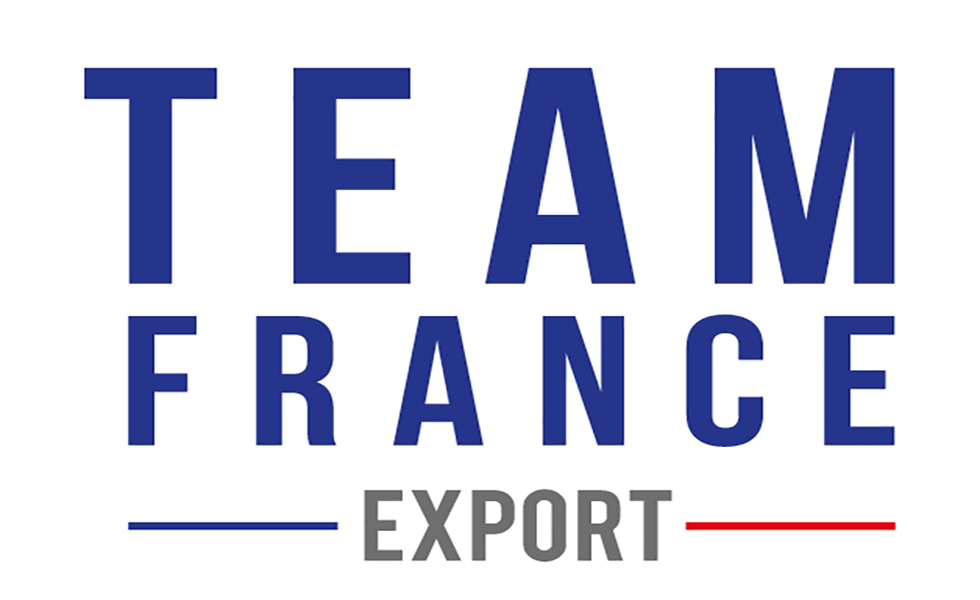 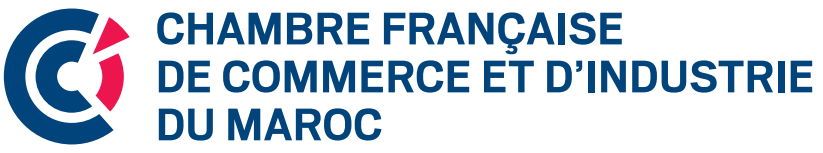 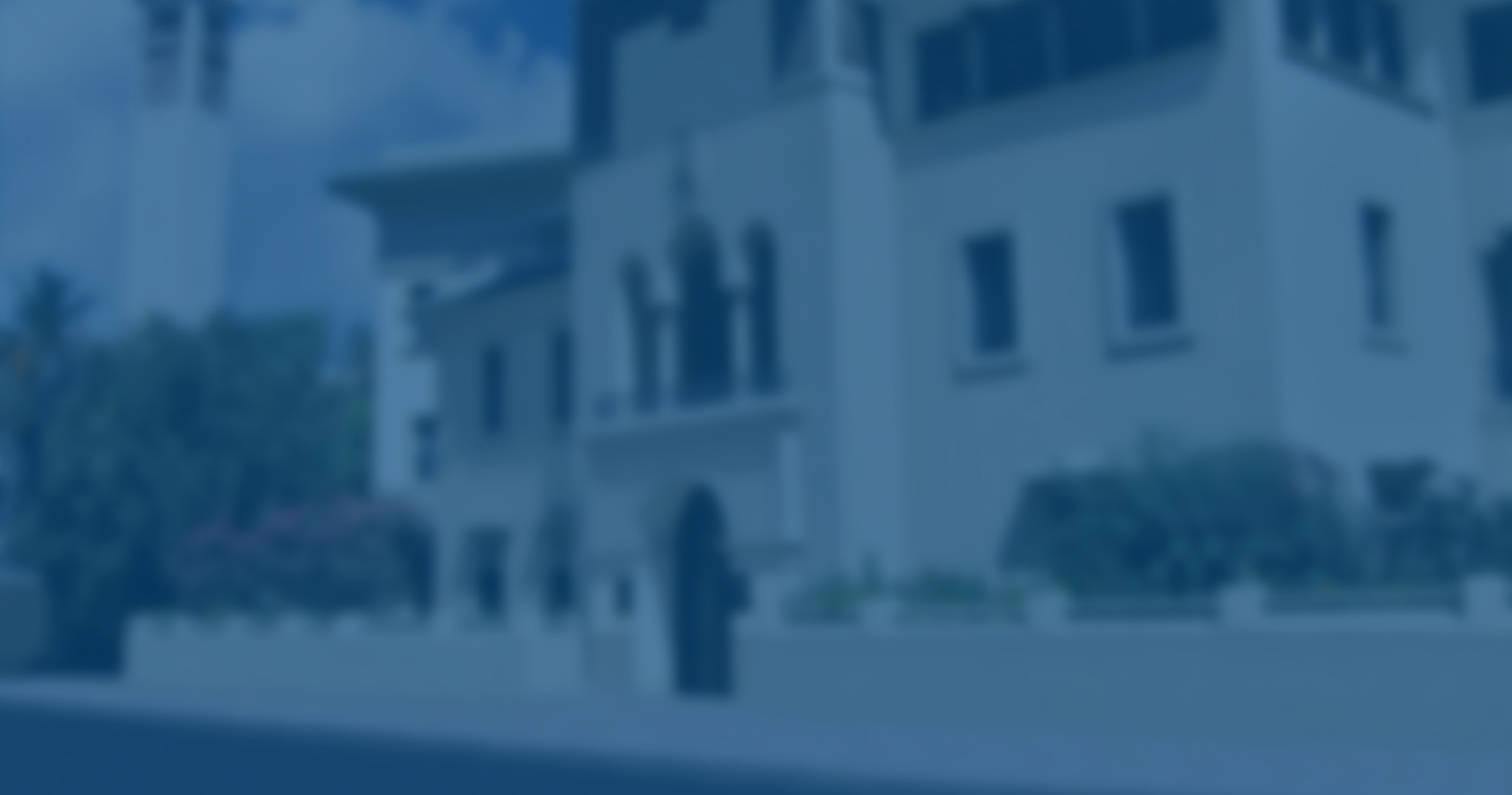 w
Rencontre d'affaires dans le secteur du tourisme en marge du salon Marocotel. Sous réserve de la tenue du salon
mars 2022 – A Casablanca

Deuxième contributeur au PIB national et important créateur d’emplois, le tourisme est un secteur majeur de l’économie marocaine qui participe fortement à la  croissance économique et sociale. En 2019, l'activité a généré plus de 78,6 Mds de DH de recettes, avec 13 M d'arrivées et 25,2 M de nuitées.

A fin 2018, la capacité litière classée a atteint 261 256 lits en progression de près de 7 426 lits supplémentaires par rapport à 2017.  Les hôtels 3*, 4*, 5* et les hôtels clubs constituant 56% du total du parc de l’hébergement touristique classé.

Fortement impacté par la crise sanitaire, le Gouvernement marocain a mis en place un plan d'action pour soutenir le secteur du tourisme. Aussi, des études approfondies des marchés externe et interne ont été lancées afin de préparer la reprise du secteur.
INFRASTRUCTURES
ET INDUSTRIE
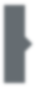 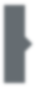 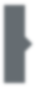 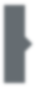 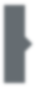 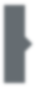 TECH & SERVICES
Rencontre d’affaires dans le secteur cosmétique en marge du salon Cosmetista. Sous réserve de la tenue du salon
9 Juin 2022 – A Casablanca

La taille du marché de la cosmétique au Maroc est estimée aujourd’hui à environ 8 milliards de dirhams. Il s’agit d’un marché en constante évolution du fait de l’urbanisation croissante, du développement de la distribution moderne et d’un fort potentiel à l’export. 

Forte d’avantages concurrentiels tels que l’huile d’argan, l’huile de figue de barbarie, les plantes aromatiques et médicinales, les huiles essentielles … et bien d’autres produits de terroir, mais aussi d’un dynamisme avéré des opérateurs nationaux, la filière cosmétique représente de réelles opportunités d’investissement et affiche de belles perspectives de croissance.

D’énormes opportunités d’investissement se présentent dans ce secteur, en effet le Maroc dispose d’un avantage qui réside dans la mode de la cosmétique mondiale aujourd’hui, qui fait que les actifs et les produits de terroir sont assez prisés. En fait, les tendances de la cosmétique mondiale s’orientent vers le concept naturel, le bio et le commerce équitable (coopératives).

Selon une étude réalisée par le cabinet irlandais “Research and Markets” publiée en 2018, le secteur devrait connaître une croissance de 7,5% en moyenne annuelle au cours des prochaines années, pour atteindre environ 1,93 milliard de dollars à l’horizon 2025.
CFCIM/PR03/A4/PROC01/FCH05 Version 01
AGRI & AGRO
SANTE, BIEN ETRE, 
TOURISME & BTP
CLEANTECH
Contact : Nadia DAHBI/ E-mail : ndahbi@cfcim.org / Tél. : +212 (0)5 22 20 90 90
MISSIONS 
MULTISECTORIELLES
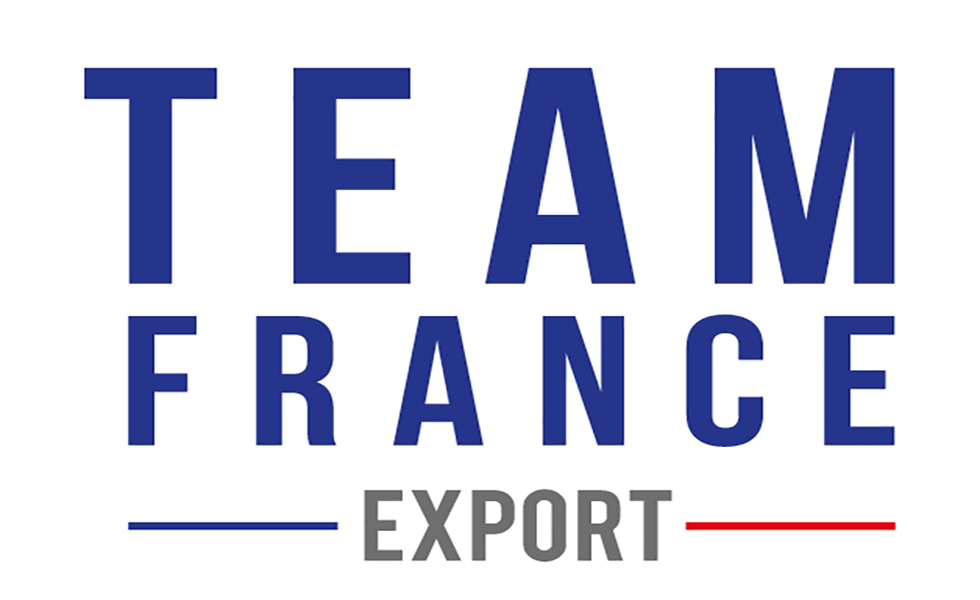 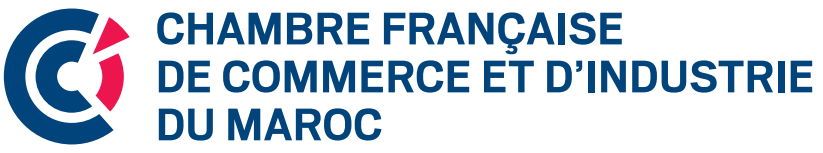 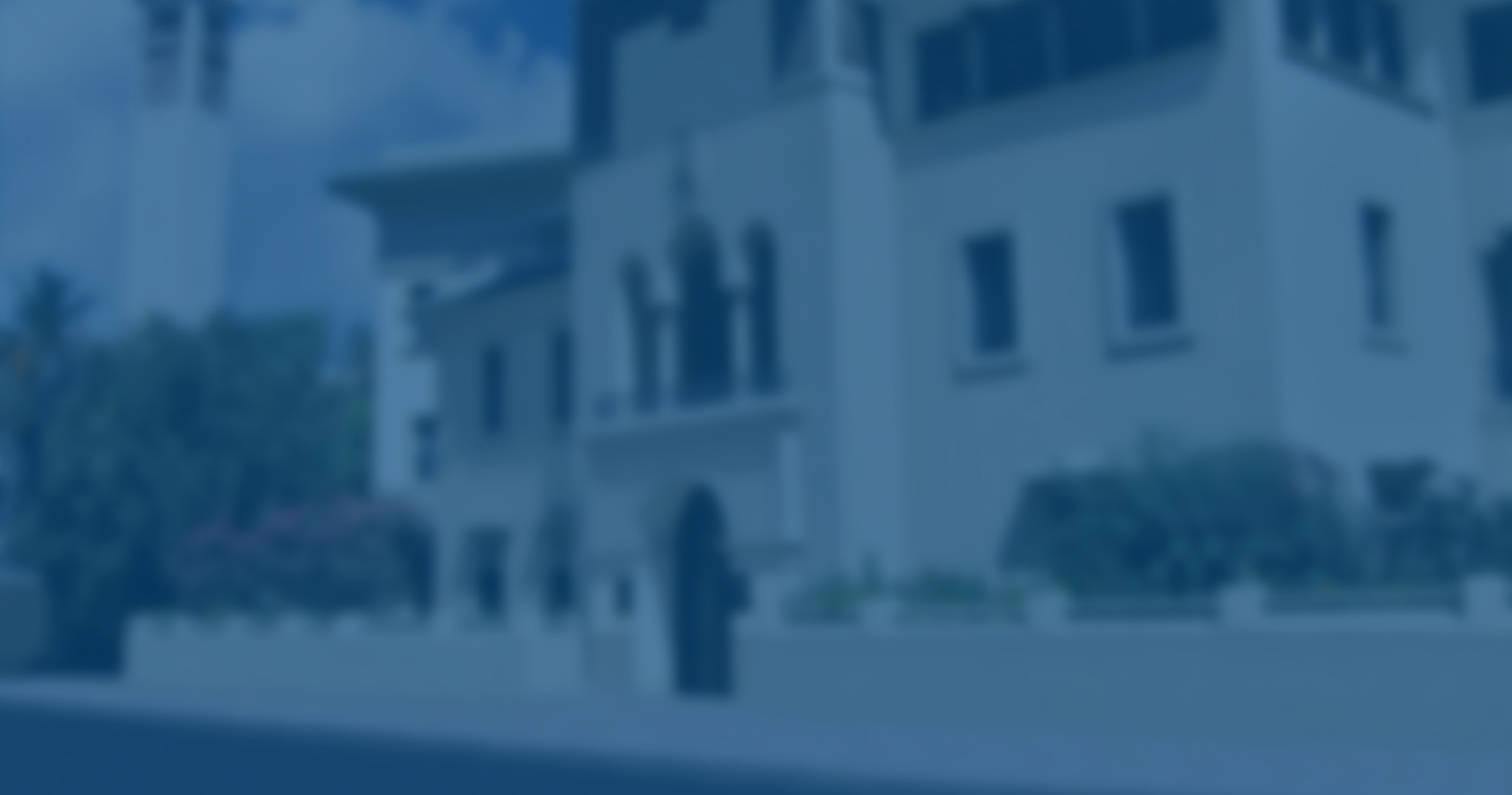 INFRASTRUCTURES
ET INDUSTRIE
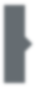 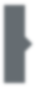 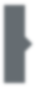 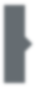 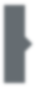 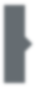 Rencontre d’affaires en marge du Salon International du Cheval. Sous réserve de la tenue du salon
Octobre 2022 – A El Jadida

Ayant fait l’objet d’un plan décennal de 2011 à 2020, le secteur équin au Maroc a connu de grandes évolutions. Le secteur a reçu un investissement de 1,9 Mds MAD (175 M €) depuis 2012, et a généré 7 Mds MAD (650 M €) en 2018, représentant 0,6% du PIB. A ce titre, plus de 30.000 emplois directs et indirects étaient liés à la filière en 2019. De nombreux événements équestres sont organisés (2400 par an, en moyenne) tout comme des concours d’élevage (31 en 2019). 

Dans le même sens, le plan décennal avait pour optique de développer le tourisme équestre au Maroc : c’est chose faite, avec 30 structures opérant désormais dans ce domaine.
Par ailleurs, le Royaume chérifien abrite de nombreuses espèces de chevaux : Barbe ; Arabe Barbe ; Pur-sang arabe ; Pur-sang Anglais ; Pur-sang Anglo-arabe. 5 516 naissances ont été déclarées en 2019. Le pays a contribué à la sauvegarde de la race Barbe : alors que 800 chevaux de cette espèce étaient recensés en 2011, ce chiffre s’élevait à 2000 en 2018. 

Désormais, les objectifs de développement de la filière sont focalisés autour de la promotion du tourisme équestre et le développement des courses marocaines, au niveau national et international.
TECH & SERVICES
CFCIM/PR03/A4/PROC01/FCH05 Version 01
AGRI & AGRO
Rencontre d'affaires en marge du Salon International du Bâtiment. Sous réserve de la tenue du salon
Novembre 2022 – A Casablanca

En 2019, le secteur du BTP marocain a enregistré une croissance de 2,3 % et occupe une part de 6 % dans le PIB. Le secteur BTP emploie plus de 990 000 personnes au Maroc soit 10 % de la population. Par ailleurs, le chiffre d’affaires réalisé s’est élevé en 2018 à 5,44 milliards EUR. L’industrie des matériaux de construction et des produits de second-œuvre représente un chiffre d'affaires de 59,13 Mds MAD (5,44 Mds EUR) et une valeur ajoutée de plus de 14 Mds MAD (1,3 Md EUR).

Le secteur du BTP vise à créer 220 000 postes supplémentaires d’ici 2022, passant de 990 000 à 1,2 millions d’emplois. Le secteur compte près de 5 000 entreprises organisées, dont une vingtaine de grande taille. La croissance démographique et l’évolution du taux d’urbanisation favorisent la construction de nouveaux logements au Maroc. En effet, on comptabilise au total 356 413 mises en chantier en 2019, soit une augmentation de 17 % par rapport à 2018 (source : Ministère de l’Aménagement du territoire).

Le secteur du BTP affiche de grandes ambitions : 
     -    La signature d’un Contrat-Programme en septembre 2018 projette de faire contribuer le secteur à hauteur de 7,4 Mds d’euros au PIB du Maroc d’ici 2022 ;
     -   Mise en œuvre de nombreux projets d’aménagements de villes nouvelles ou quartiers résidentiels neufs, dont les budgets d'investissements s’élèvent à 14,6 Mds EUR à l’horizon 2035 ;
     -   En plus du Contrat-Programme, 10 contrats ont été conclus par différents ministères avec la Fédération Nationale du Bâtiment et Travaux Publics (FNBTP), venant sceller un nouveau partenariat public-privé.
SANTE, BIEN ETRE, 
TOURISME & BTP
CLEANTECH
MISSIONS 
MULTISECTORIELLES
Contact : Nadia DAHBI/ E-mail : ndahbi@cfcim.org / Tél. : +212 (0)5 22 20 90 90
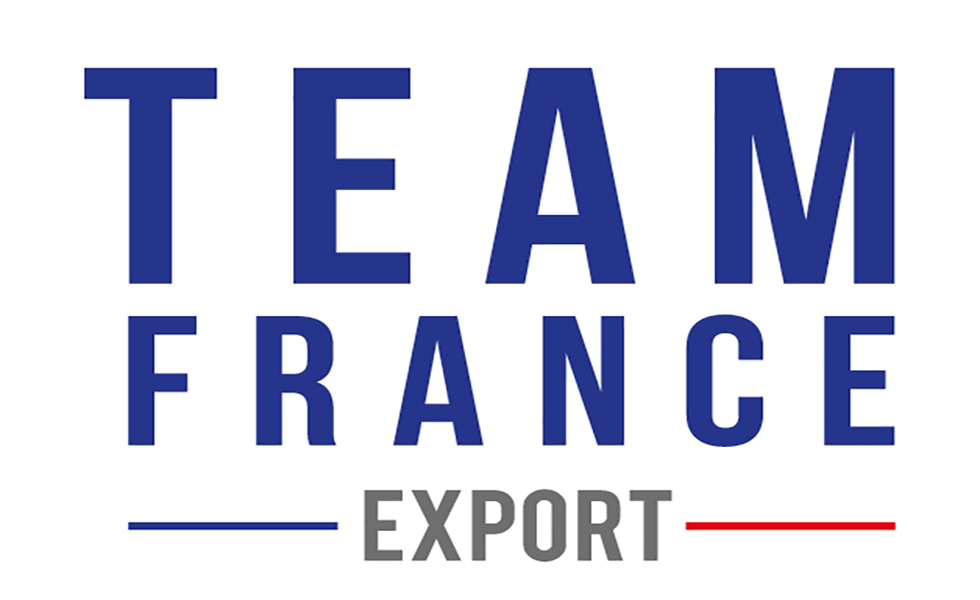 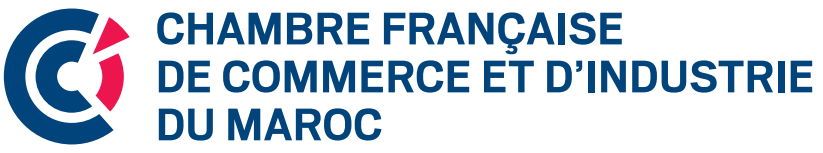 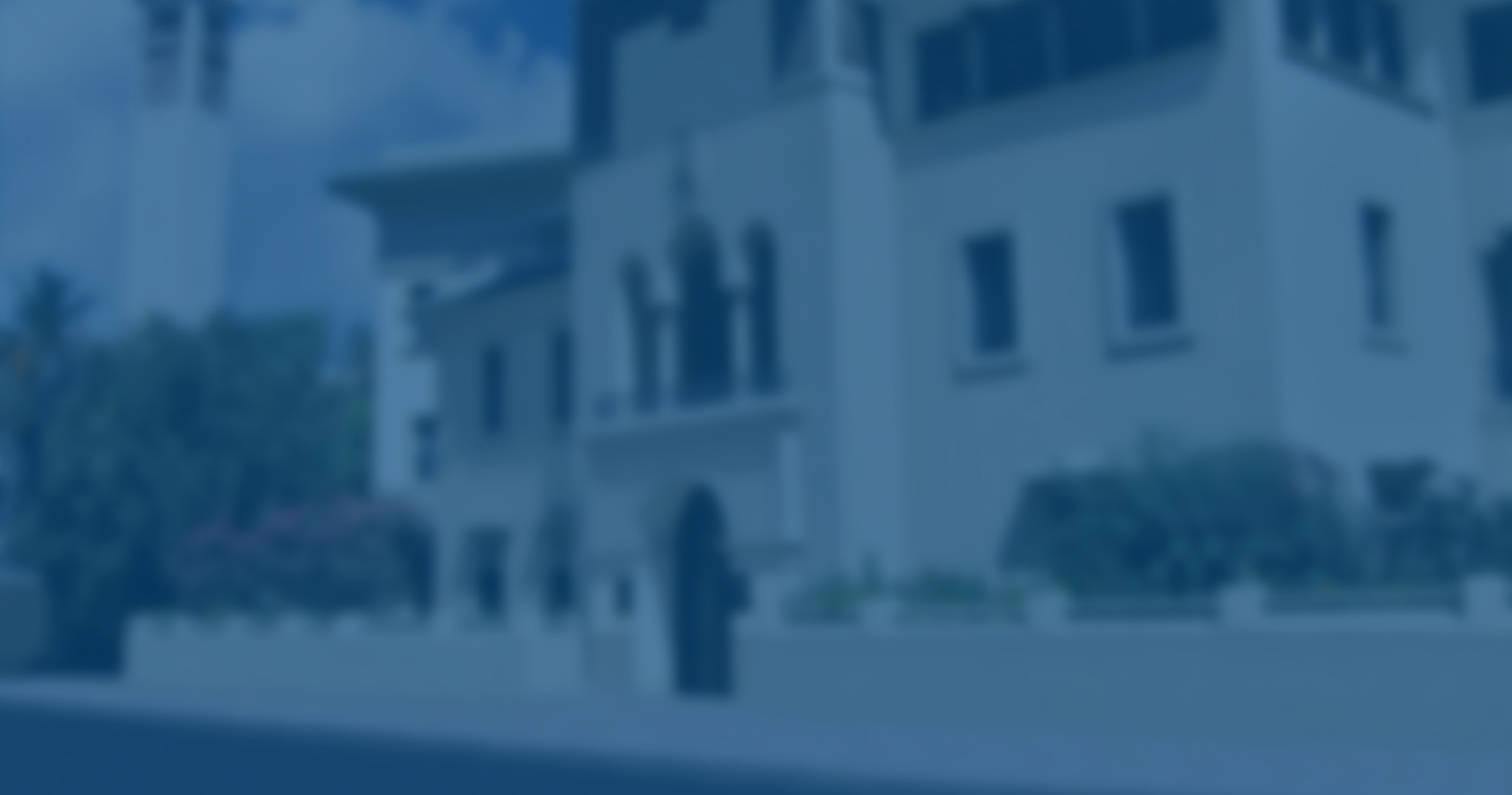 Mission collective ENR & EE
Février 2022 - A Casablanca

Dans le but de réduire sa dépendance énergétique et atteindre 52% de la part des ENR dans la capacité installée en 2030, plusieurs projets ont été lancés et développés dans ce sens. Cela dit,  malgré ces nombreux projets d'énergie solaire ou éolienne, le cadre législatif et réglementaire du secteur freine le développement du secteur.
INFRASTRUCTURES
ET INDUSTRIE
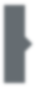 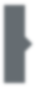 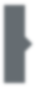 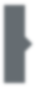 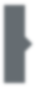 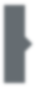 Rencontre d'affaires sur la décarbonisation de l'industrie marocaine
(Développeurs & Aménageurs de zones industrielles)
Décembre 2022 – A Kenitra

Afin de faire face à la taxe carbone qui sera appliquée par l'Union Européenne aux frontières, les industriels marocains seront amenés à  décarboniser leur industrie. De ce fait, plusieurs programmes et aides ont été mis en place par le Maroc pour accompagner les entreprises marocaines dans la démarche de décarbonisation de leur processus industriel.
TECH & SERVICES
CFCIM/PR03/A4/PROC01/FCH05 Version 01
AGRI & AGRO
Business meeting Environnement - Qualité de l'air 
Octobre 2022 – A Casablanca

Le Maroc, doit faire face et surtout prévenir les risques inhérents, entre autres, à la pollution de l’air, de l’eau ou des plages. Le Maroc a mis en place depuis des années un programme de surveillance de la qualité de l'air. Composée actuellement de 19 stations fixes et 4 unités mobiles, le Royaume ambitionne de se doter de 140 stations nouvelles d'ici 2030.
SANTE, BIEN ETRE, 
TOURISME & BTP
Rencontre d'affaires sur l'efficacité énergétique dans les aéroports 
Novembre 2022- A Casablanca

L'ONDA s'est engagé depuis des années dans une démarche ambitieuse d'efficacité énergétique. Plusieurs actions ont été mises en places sur différentes plateformes aéroportuaires dont la diminution de la consommation électrique avec l’installation des panneaux photovoltaïques , le remplacement progressif des ampoules par des lampes à basse consommation (à LED) et ce dans l’ensemble des plateformes aéroportuaires. Dans cette optique , l'ONDA aspire à développer davantage sa démarche de transition écologique et demeure à la recherche de nouvelles actions dans ce sens.
CLEANTECH
MISSIONS 
MULTISECTORIELLES
Contact : Meriem FARIS / E-mail : mfaris@cfcim.org / Tél. : +212 (0)5 22 43 96 25
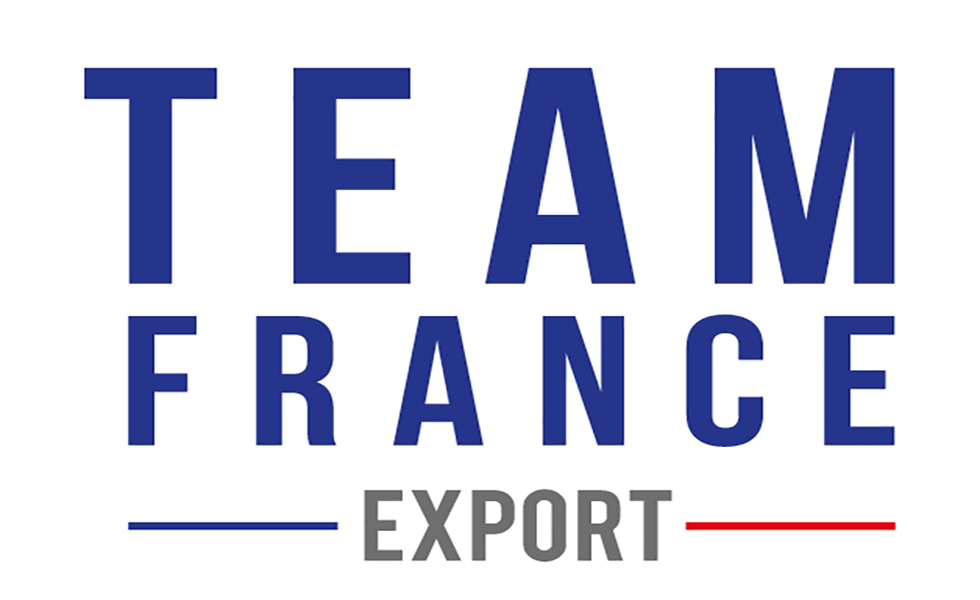 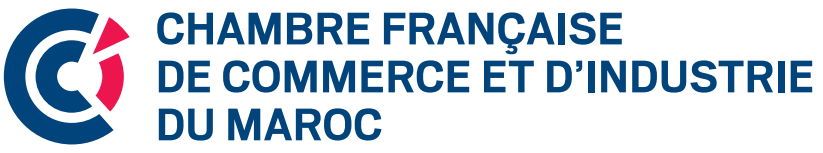 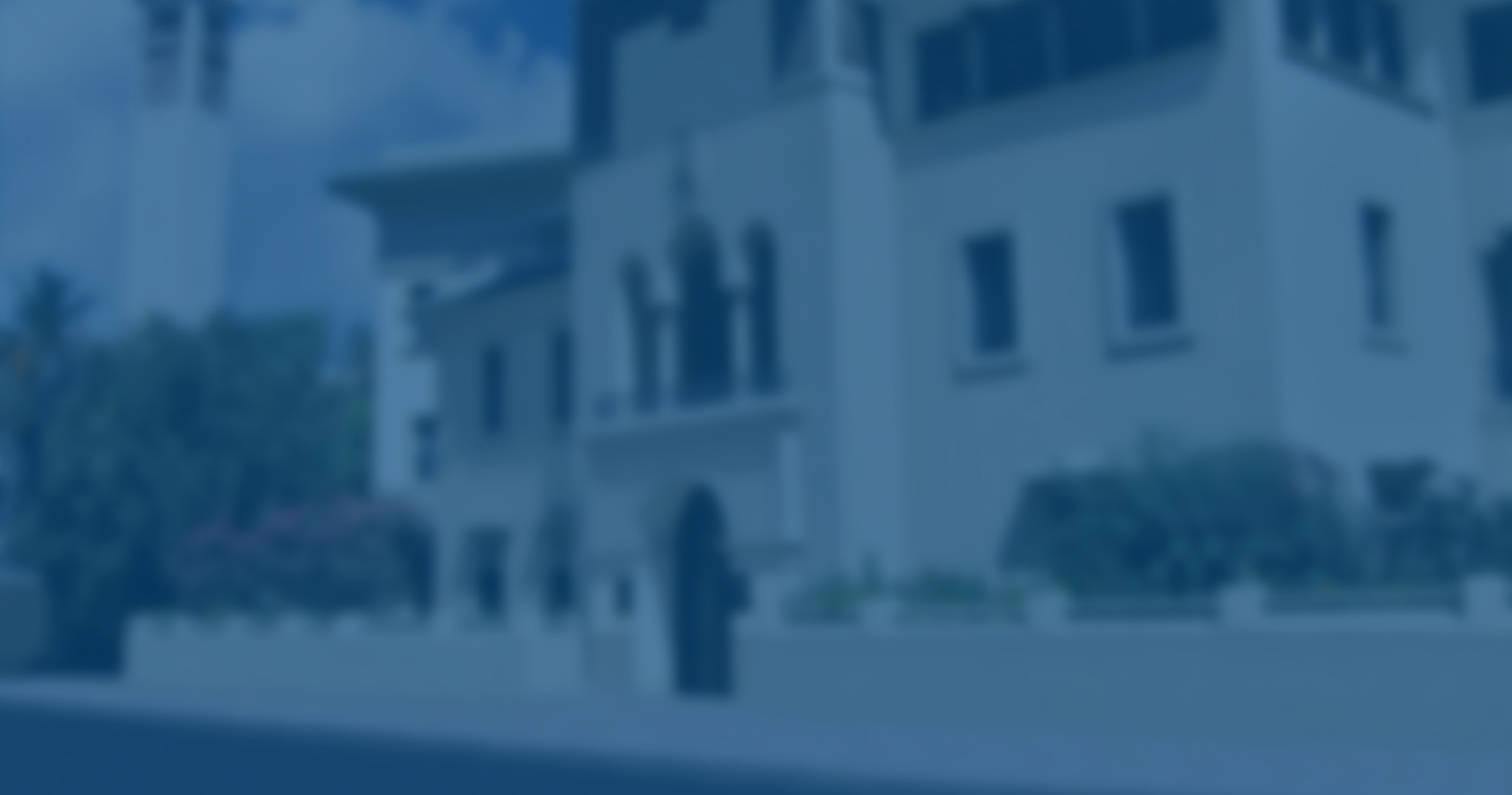 INFRASTRUCTURES
ET INDUSTRIE
Mission collective multisectorielle BPI
Février 2022 – A Casablanca
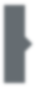 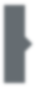 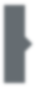 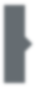 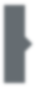 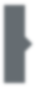 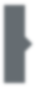 TECH & SERVICES
Mission collective multisectorielle Normandie
14 novembre 2022 – A Casablanca
CFCIM/PR03/A4/PROC01/FCH05 Version 01
AGRI & AGRO
Mission collective multisectorielle Pays de la Loire
17 - 21 octobre 2022 – A Casablanca
SANTE, BIEN ETRE, 
TOURISME & BTP
SANTE, BIEN ETRE, 
TOURISME & BTP
Mission collective multisectorielle Bourgogne Franche Comté
21 novembre 2022 – A Casablanca
CLEANTECH
CLEANTECH
Contact : Khadija ELIDRISSI / E-mail : kelidrissi@cfcim.org / Tél. : +212 (0) 522 43 96 06
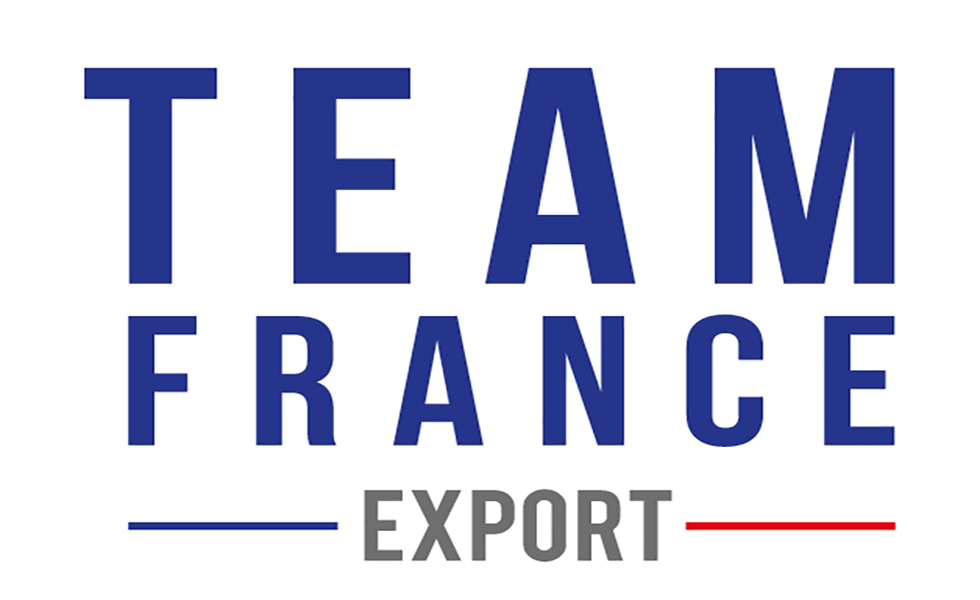 MISSIONS 
MULTISECTORIELLES
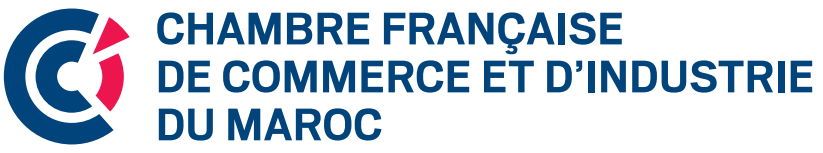 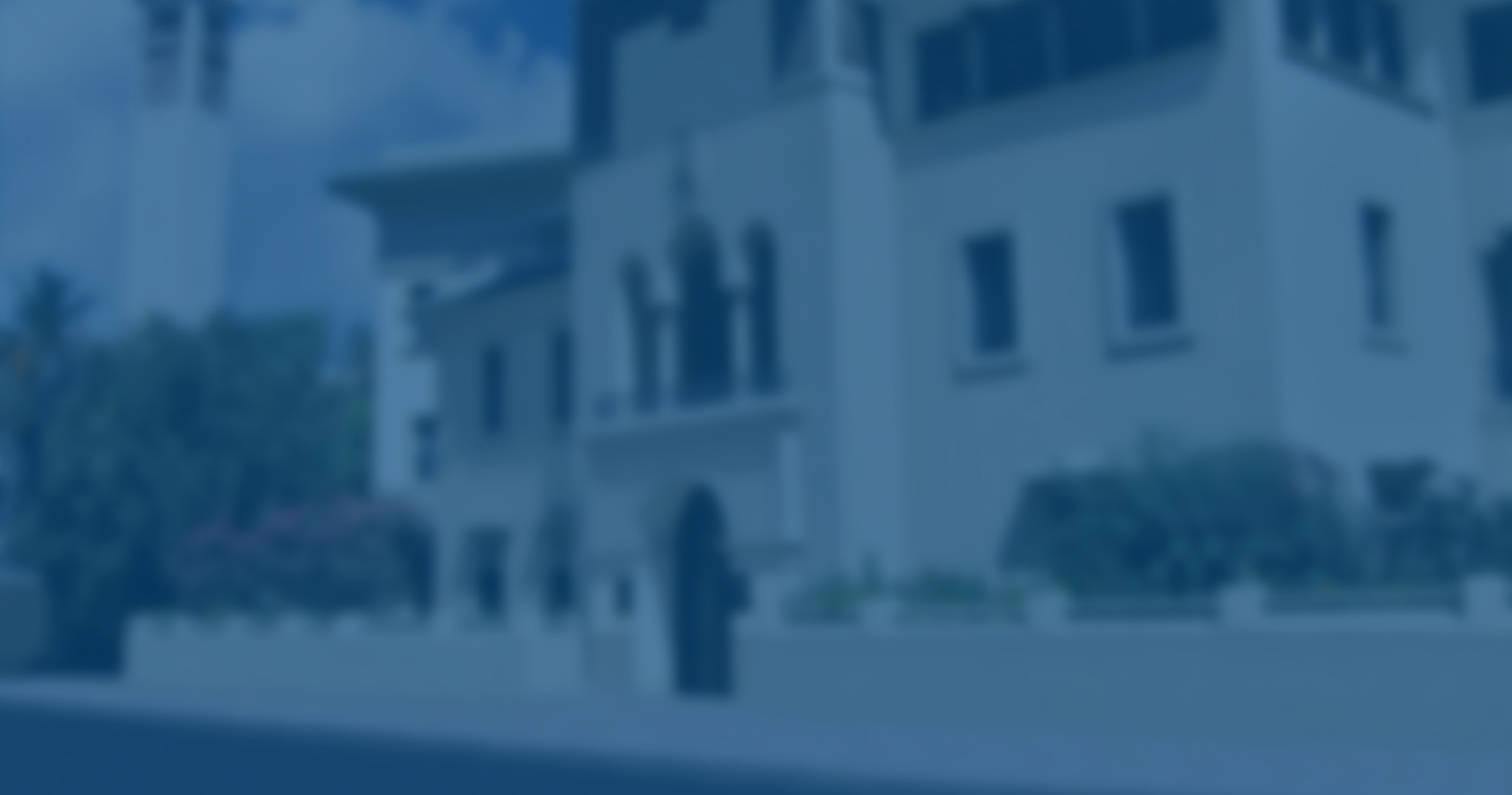 VOS CONTACTS
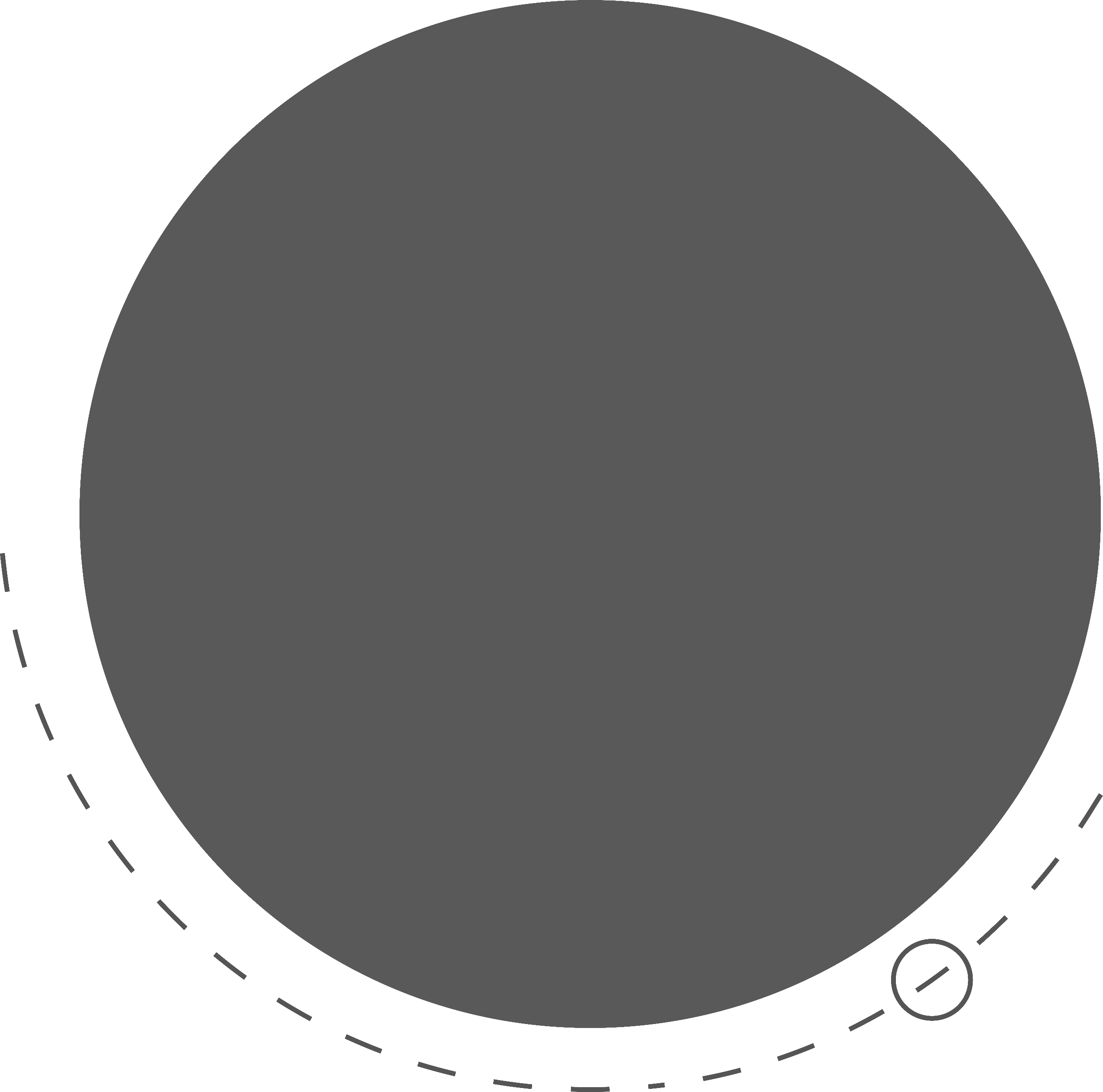 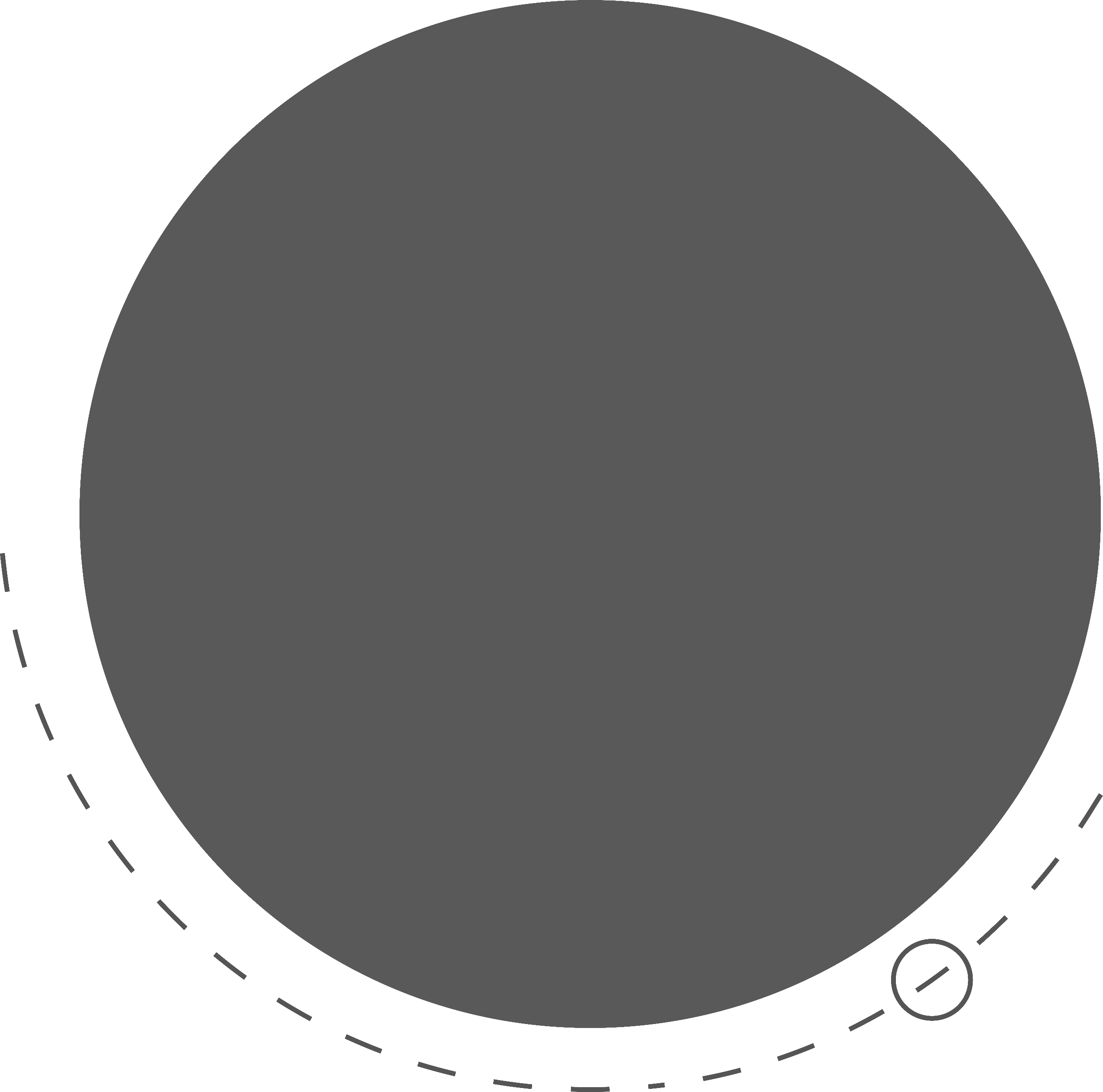 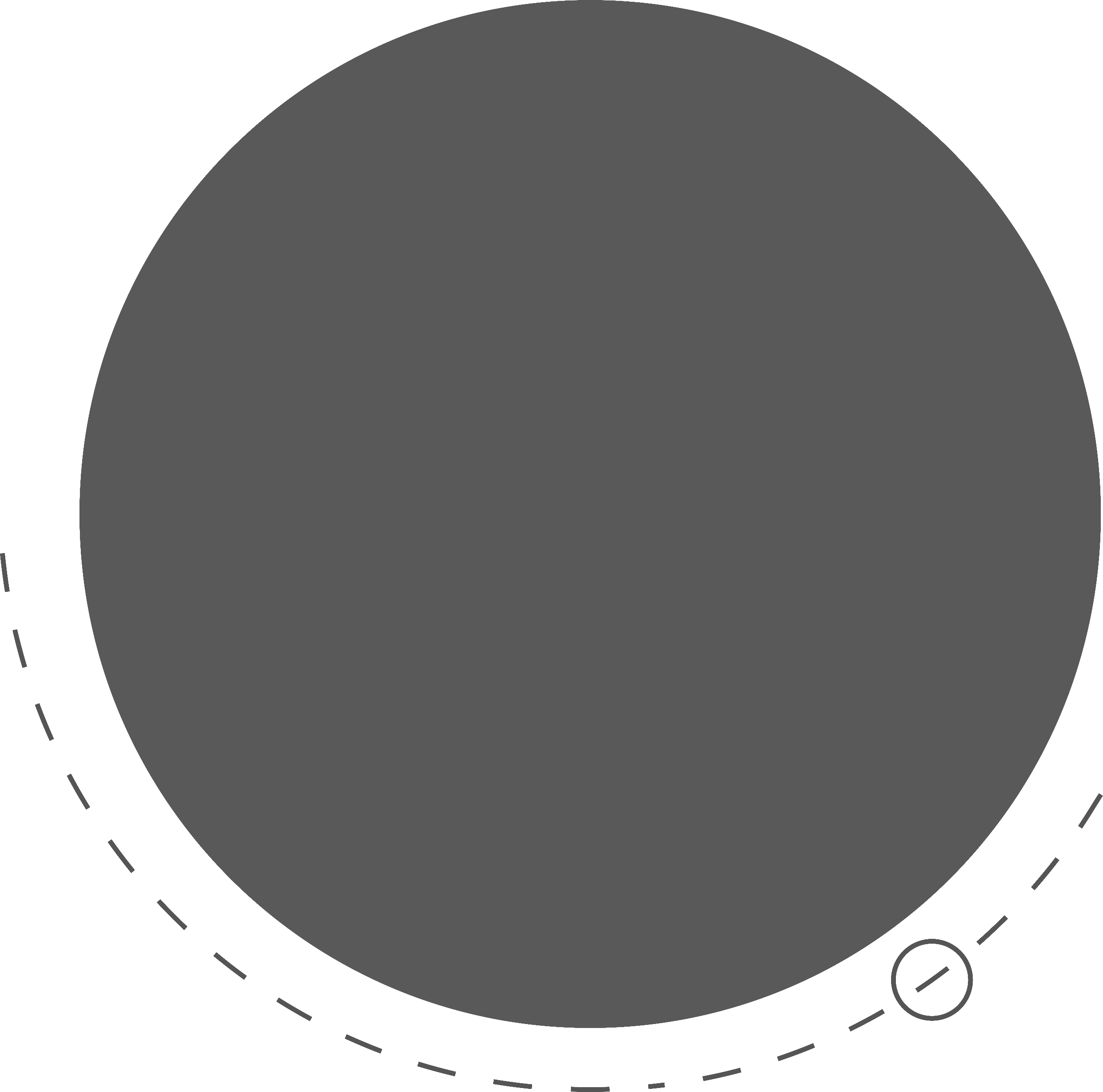 CFCIM/PR03/A4/PROC01/FCH05 Version 01
Khadija EL IDRISSI
Faiza HACHKAR
Abla BENNOUNA
Responsable des missions B to B - Opérations Spéciale
kelidrissi@cfcim.org

+212 (0) 522 43 96 06
Responsable du bureau de la CFCIM en France
paris@cfcim.org

00 33 6 28 61 06 03
Directrice Pôle Développement International
abennouna@cfcim.org 

+212 (0) 522 43 96 33
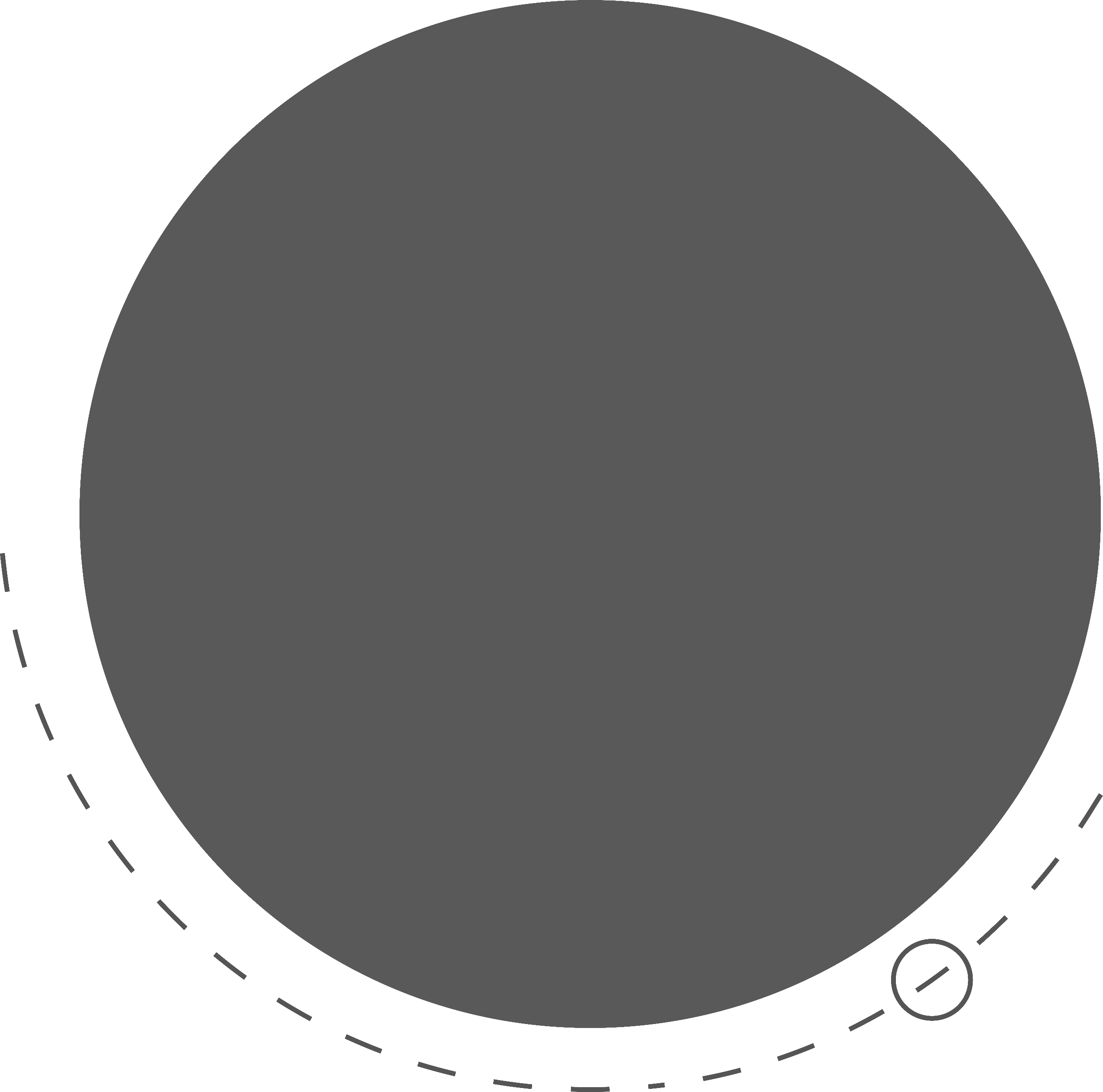 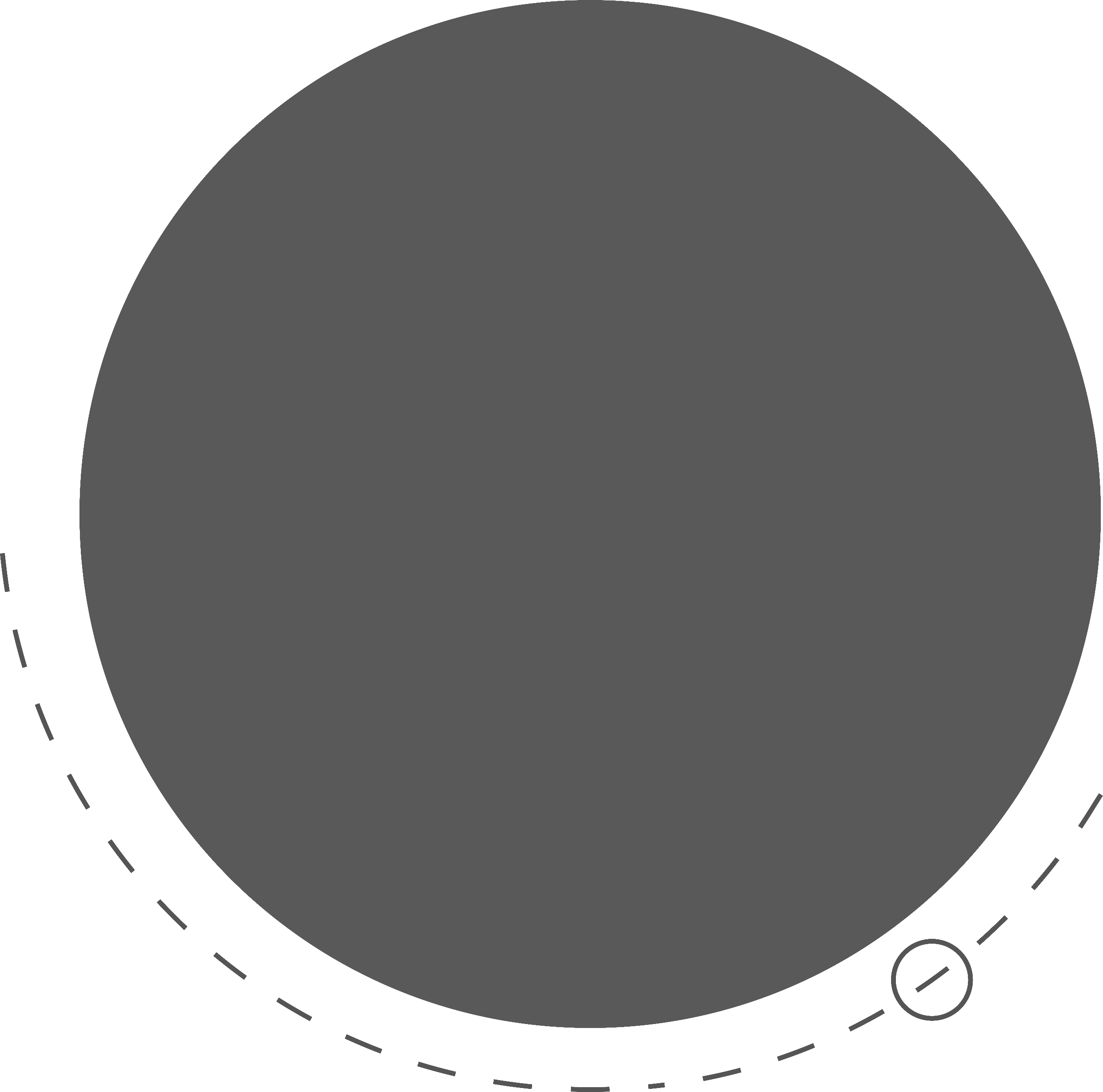 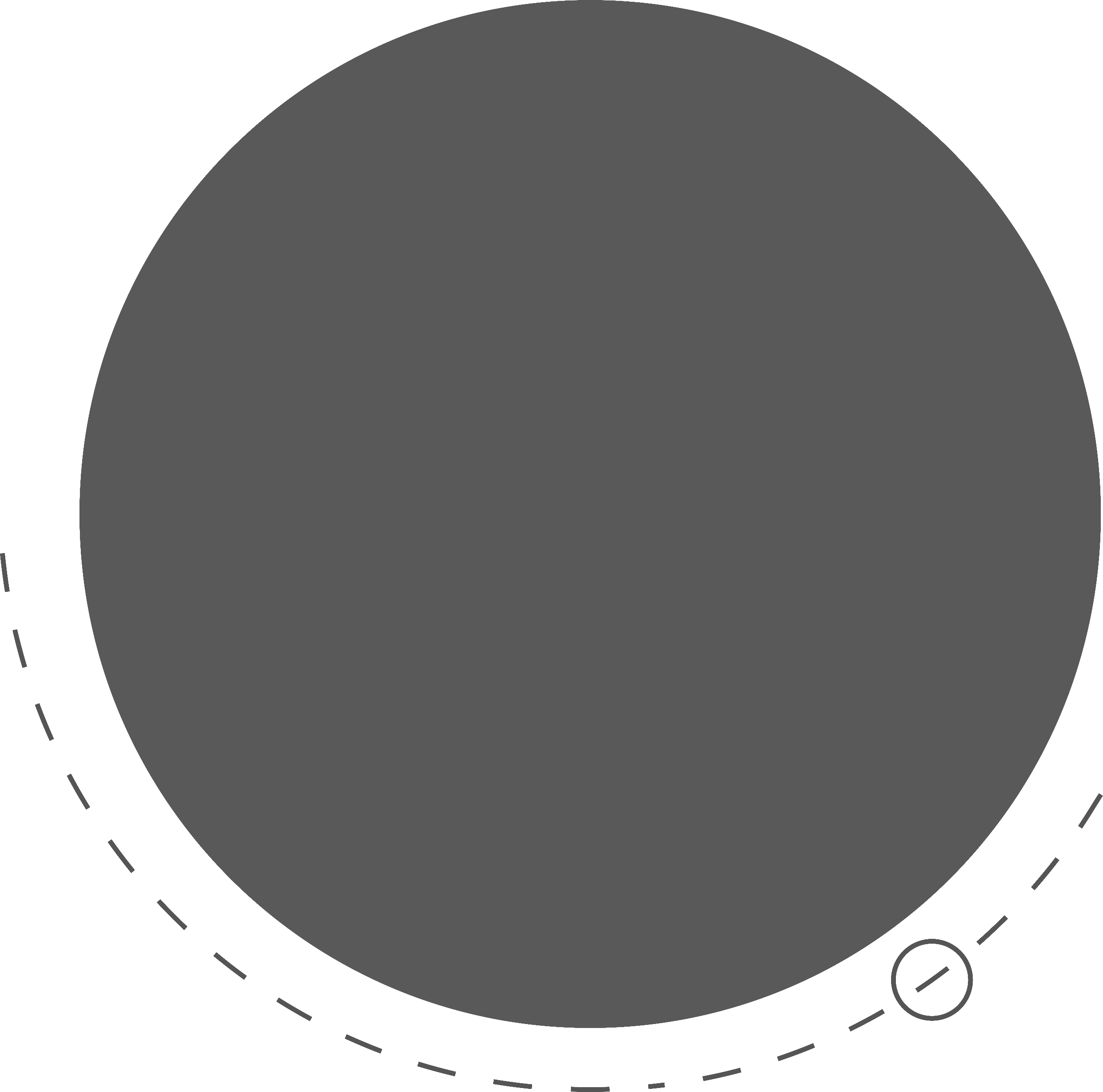 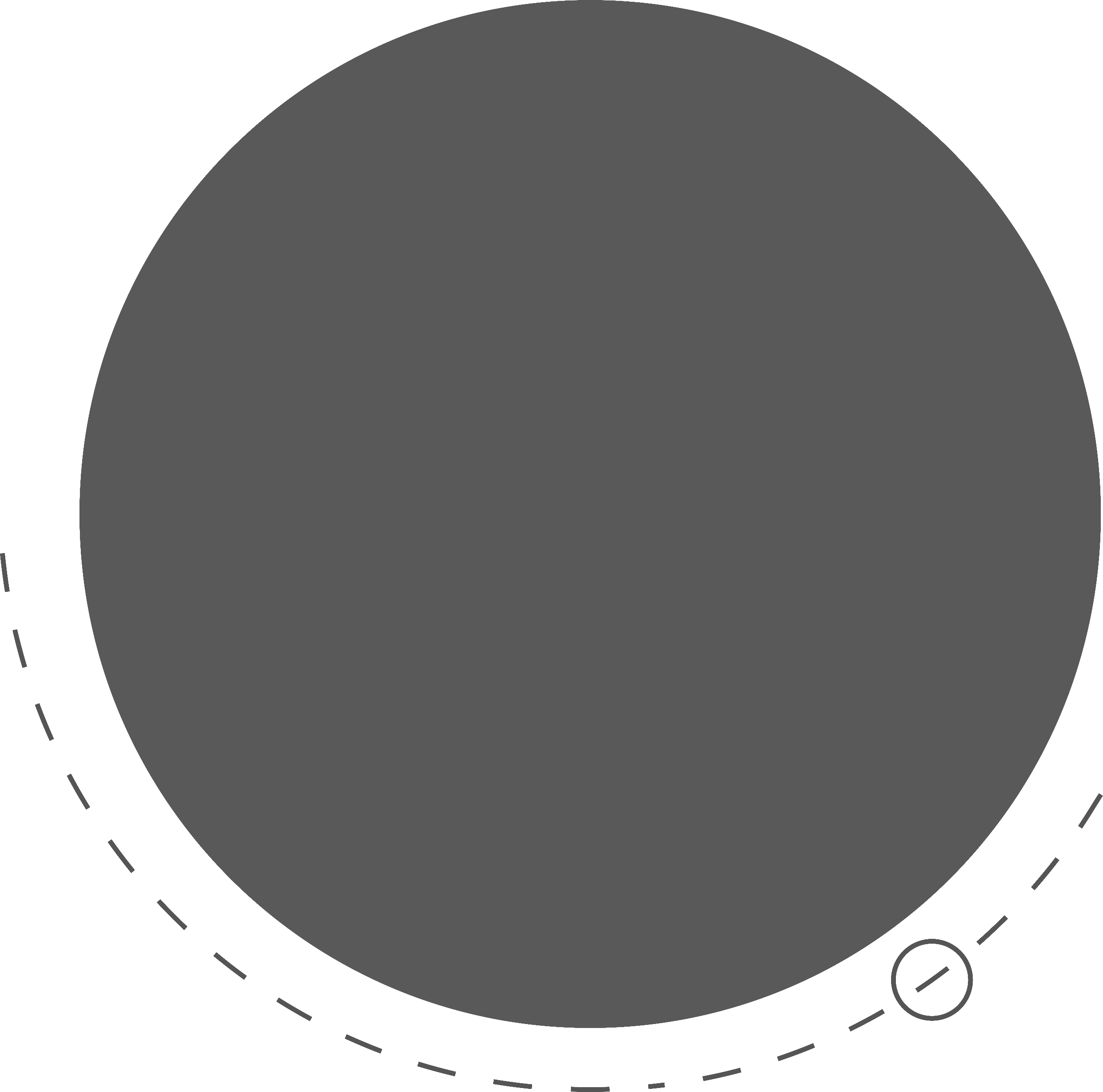 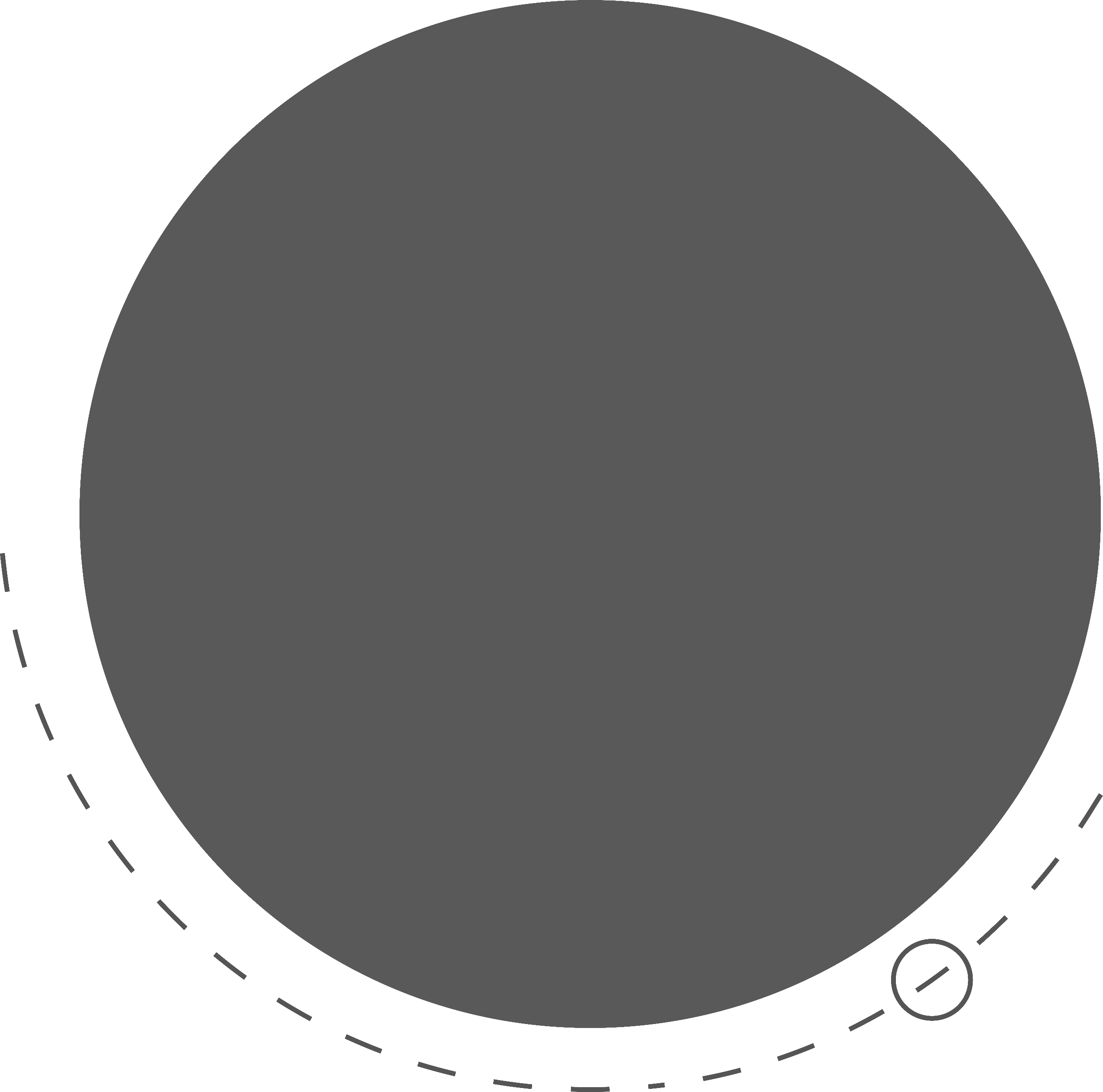 Houssine OUASSAHI
Meriem FARIS
Nadia DAHBI
Maria MOUHSINE
Afraâ SAMID
Chargée de la Filière Cleantech
mfaris@cfcim.org

+212 (0)5 22 43 96 25
Chargée de la Filière Santé, 
Bien être, Tourisme & BTP
ndahbi@cfcim.org

+212 (0)5 22 20 90 90
Chargé de la Filière 
Tech & Services
houassahi@cfcim.org

+212 (0)5 22 43 96 08
Chargée de la Filière Agri & Agro
mmouhsine@cfcim.org

+212 (0)5 43 96 49
Chargée de la Filière Infrastructures & Industrie
asamid@cfcim.org

+212 (0)5 22 43 96 22